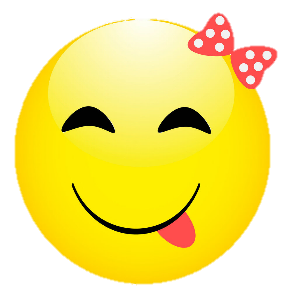 BÀI SOẠN CỦA EM LAN HƯƠNG – 035.447.3852
CÁC THẦY/ CÔ CÓ THỂ SHARE RIÊNG CHO NHAU DÙNG NHƯNG KÍNH MONG QUÝ THẦY/ CÔ KHÔNG SHARE VÀO CÁC HỘI NHÓM ZALO HAY FB, CÁC WEB..... 
KHÔNG BUÔN BÁN LẠI BÀI CỦA EM.
EM CHỈ GIAO DỊCH BẰNG DUY NHẤT 1 NICK FB : LAN HƯƠNG VÀ ZALO LAN HƯƠNG SĐT 0354473852. MỌI GIAO DỊCH BẰNG NICK KHÁC ĐỀU LÀ MẠO DANH EM VÀ LỪA ĐẢO Ạ!

EM XIN CHÂN THÀNH CẢM ƠN! KÍNH CHÚC THẦY/CÔ DẠY TỐT Ạ!
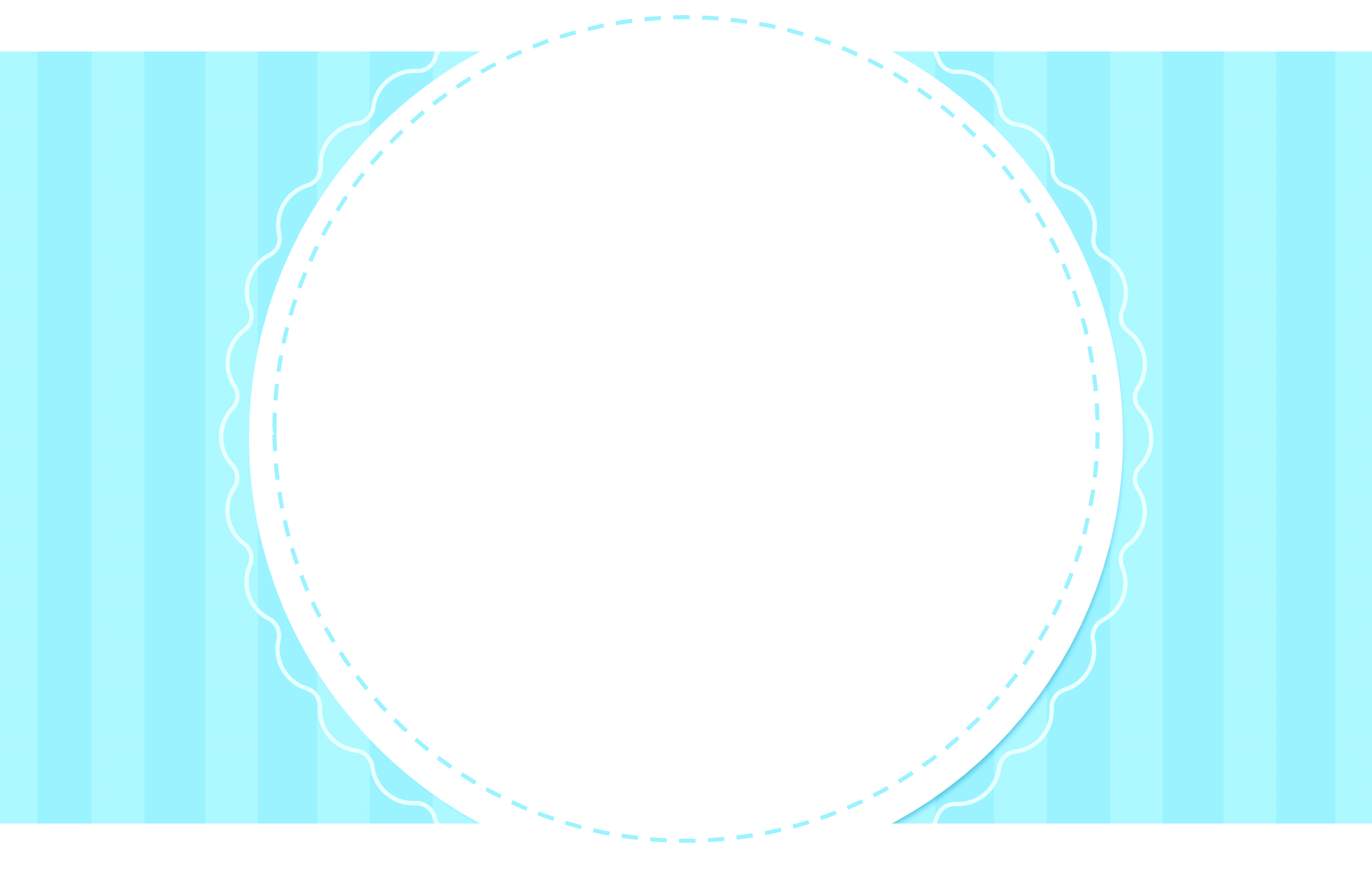 Thứ ... ngày ... tháng ... năm ....
Đạo đức
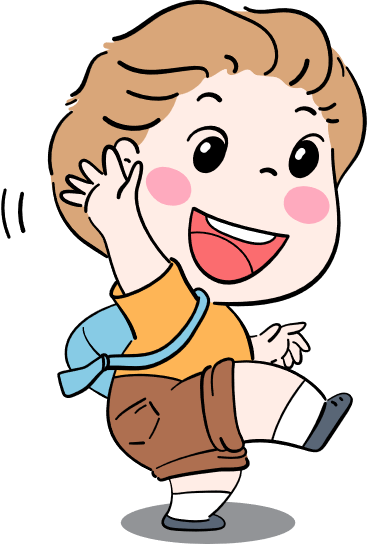 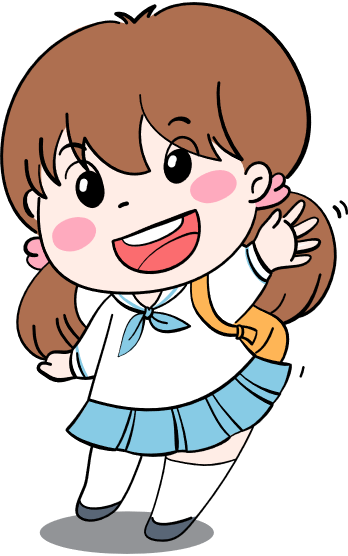 BÀI 12
Tìm kiếm sự hỗ trợ khi ở nơi công cộng
GV: ............................
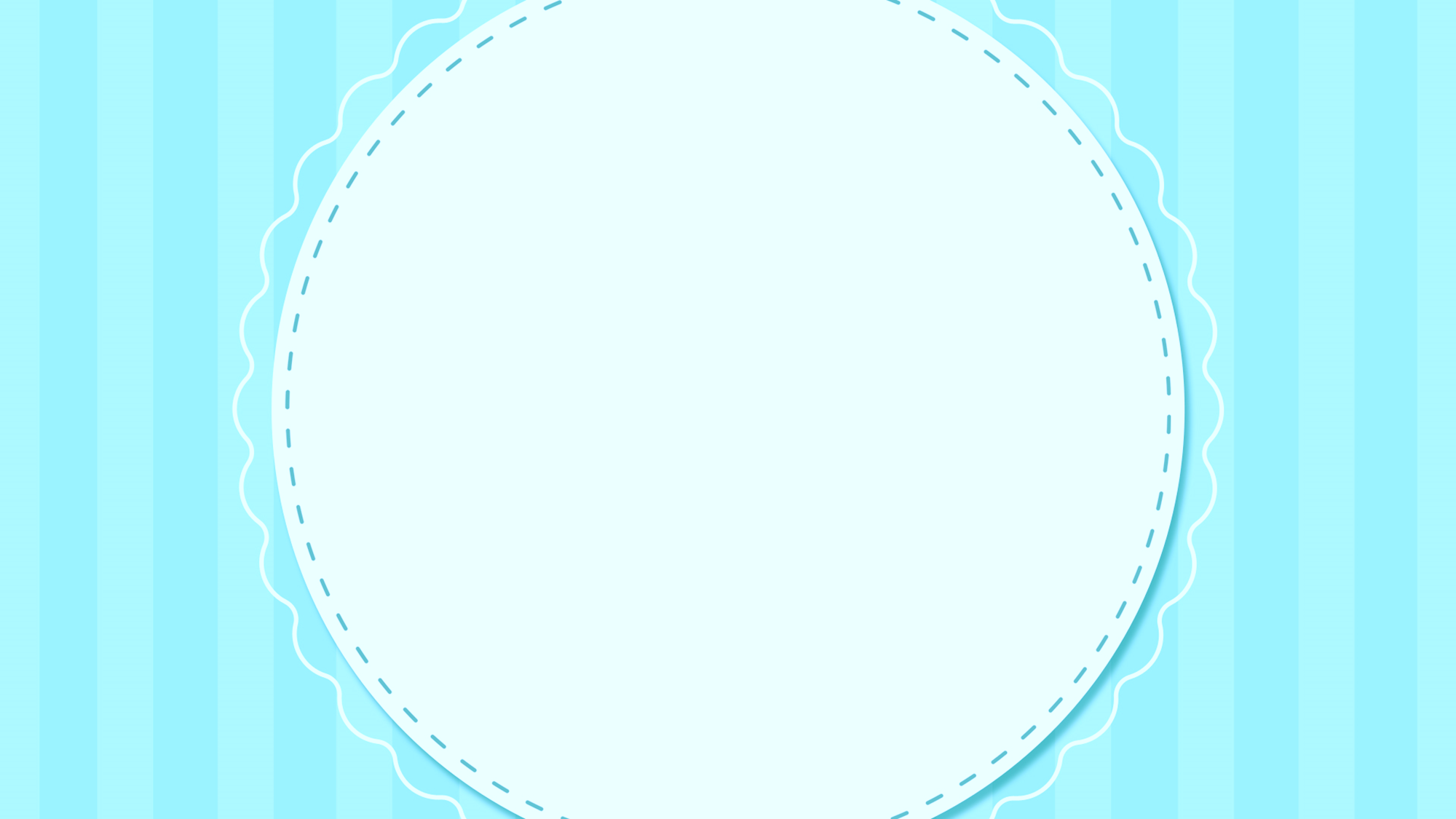 KHỞI ĐỘNG
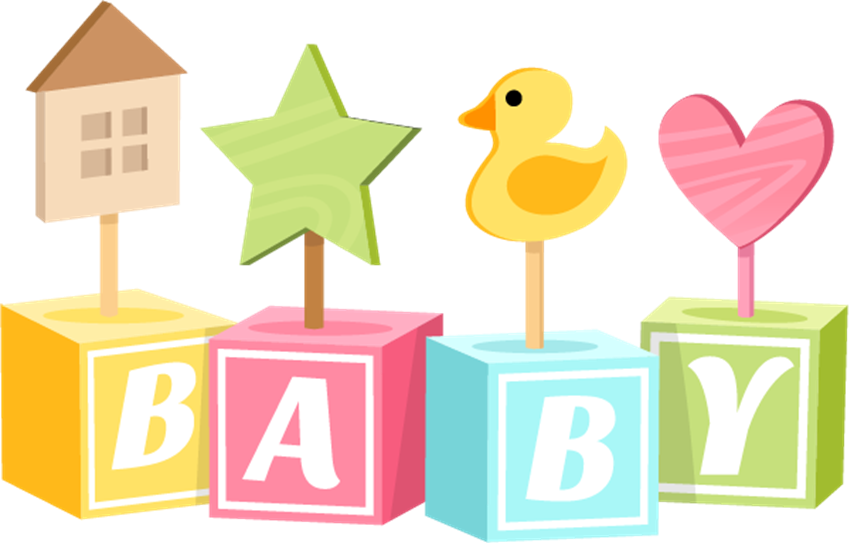 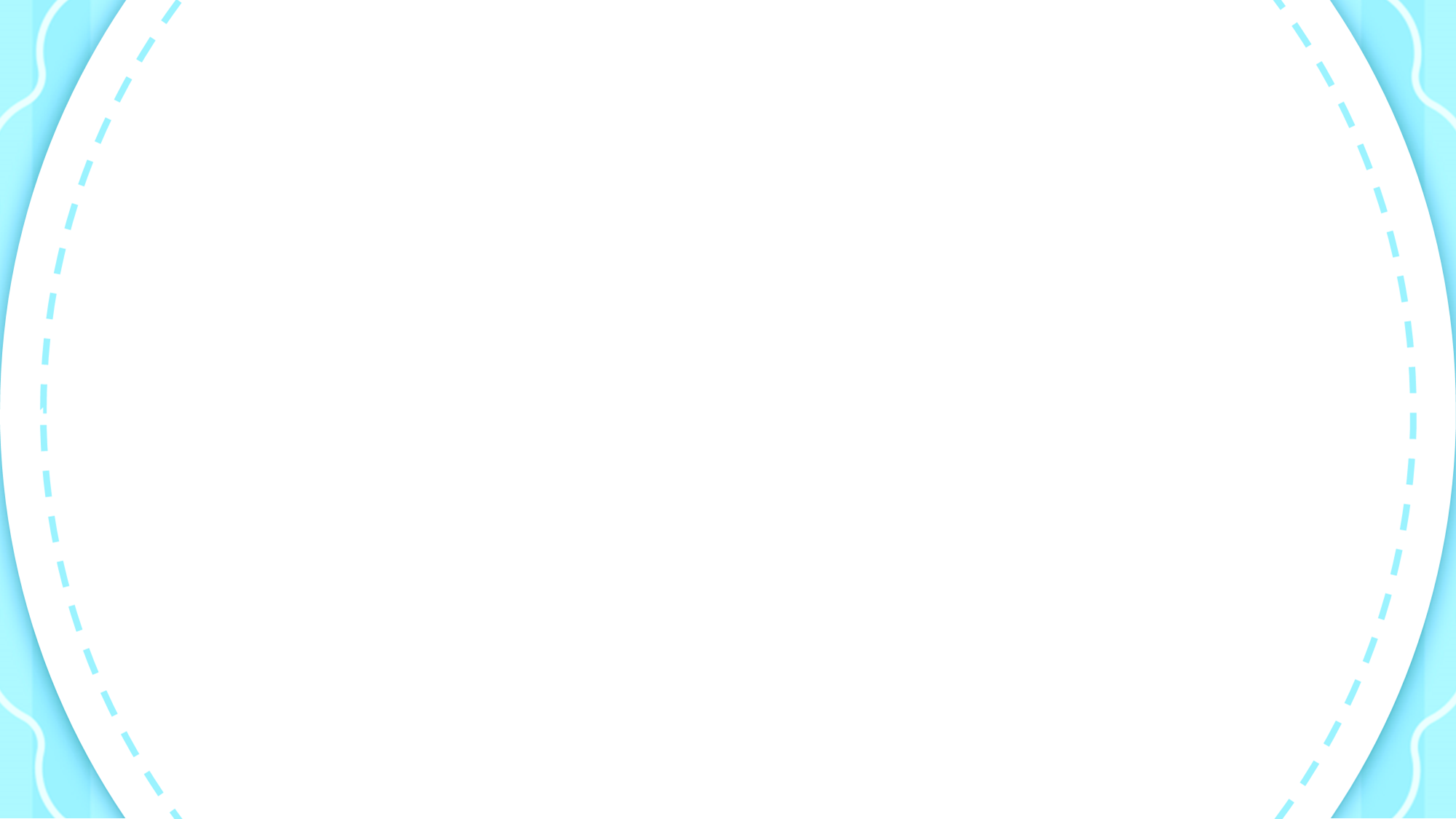 Nếu là bạn nhỏ trong tình huống trên, em cảm thấy thế nào?
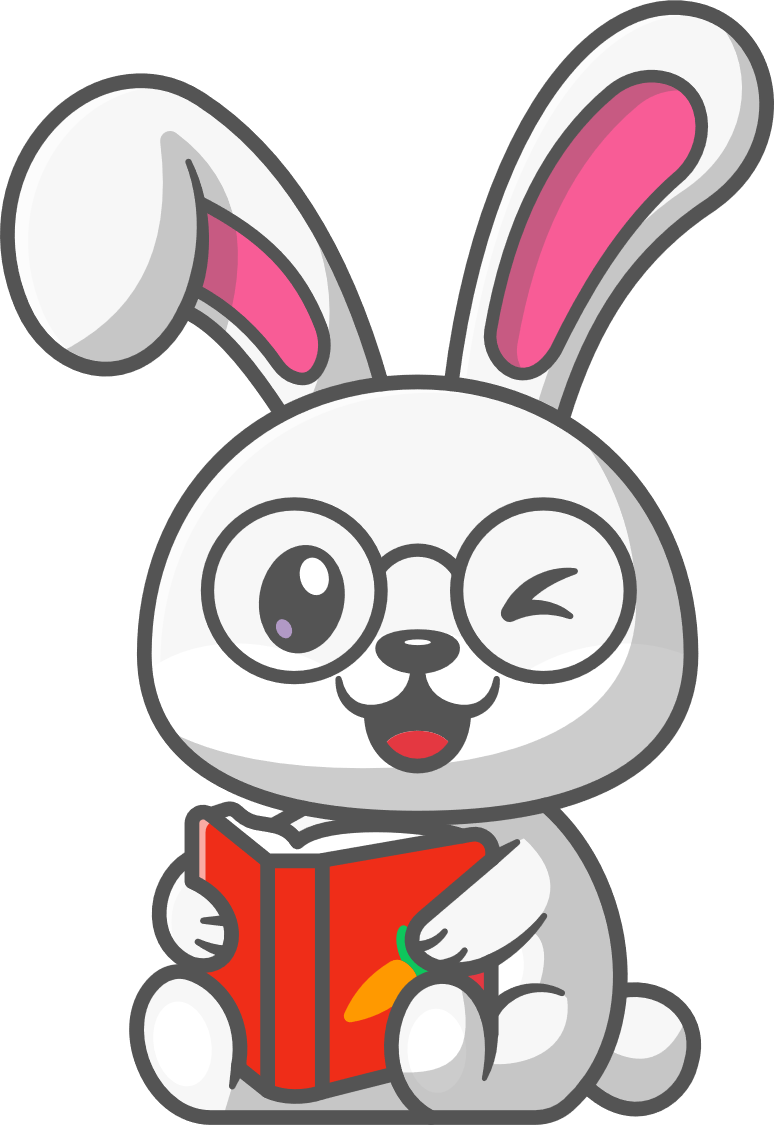 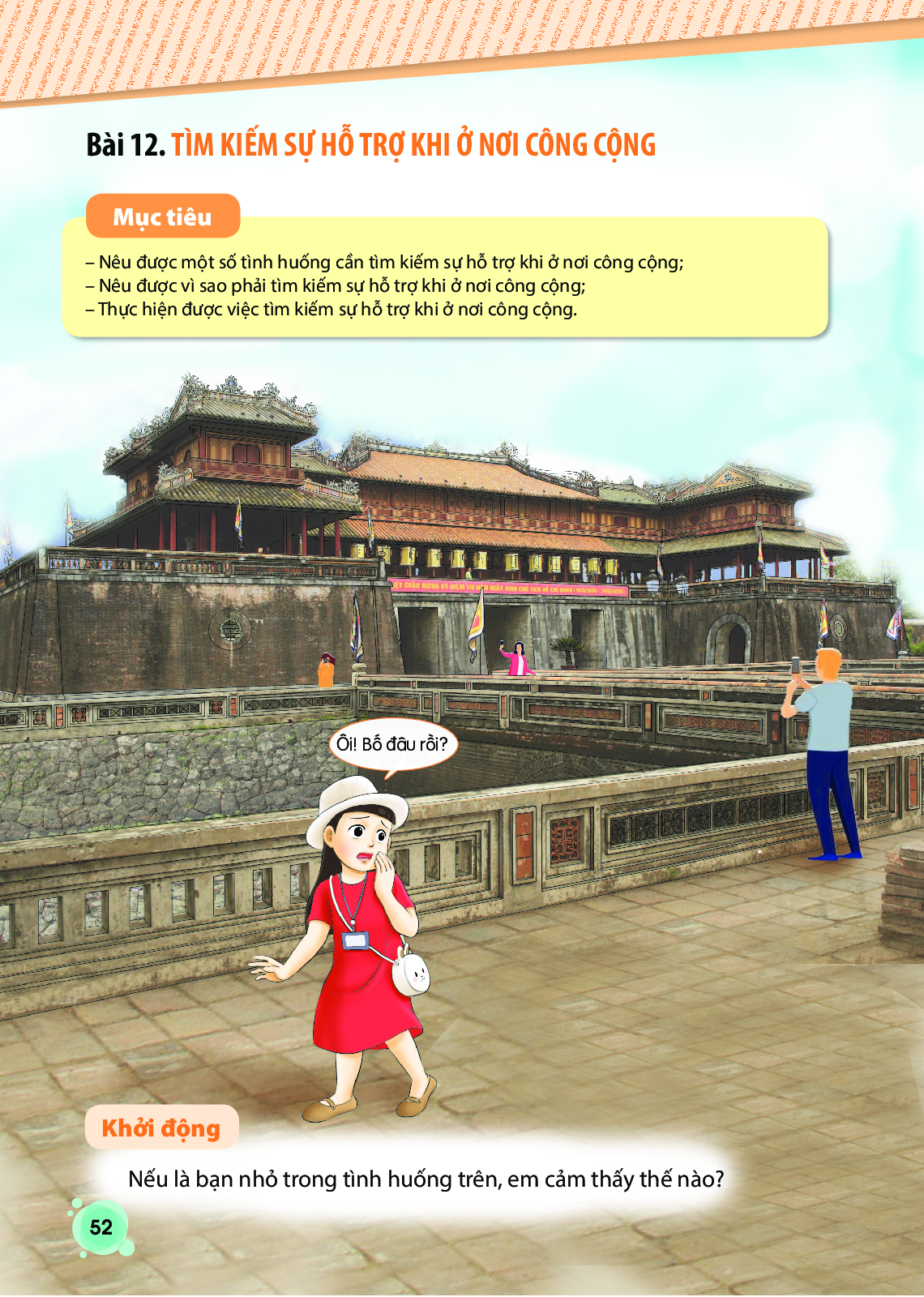 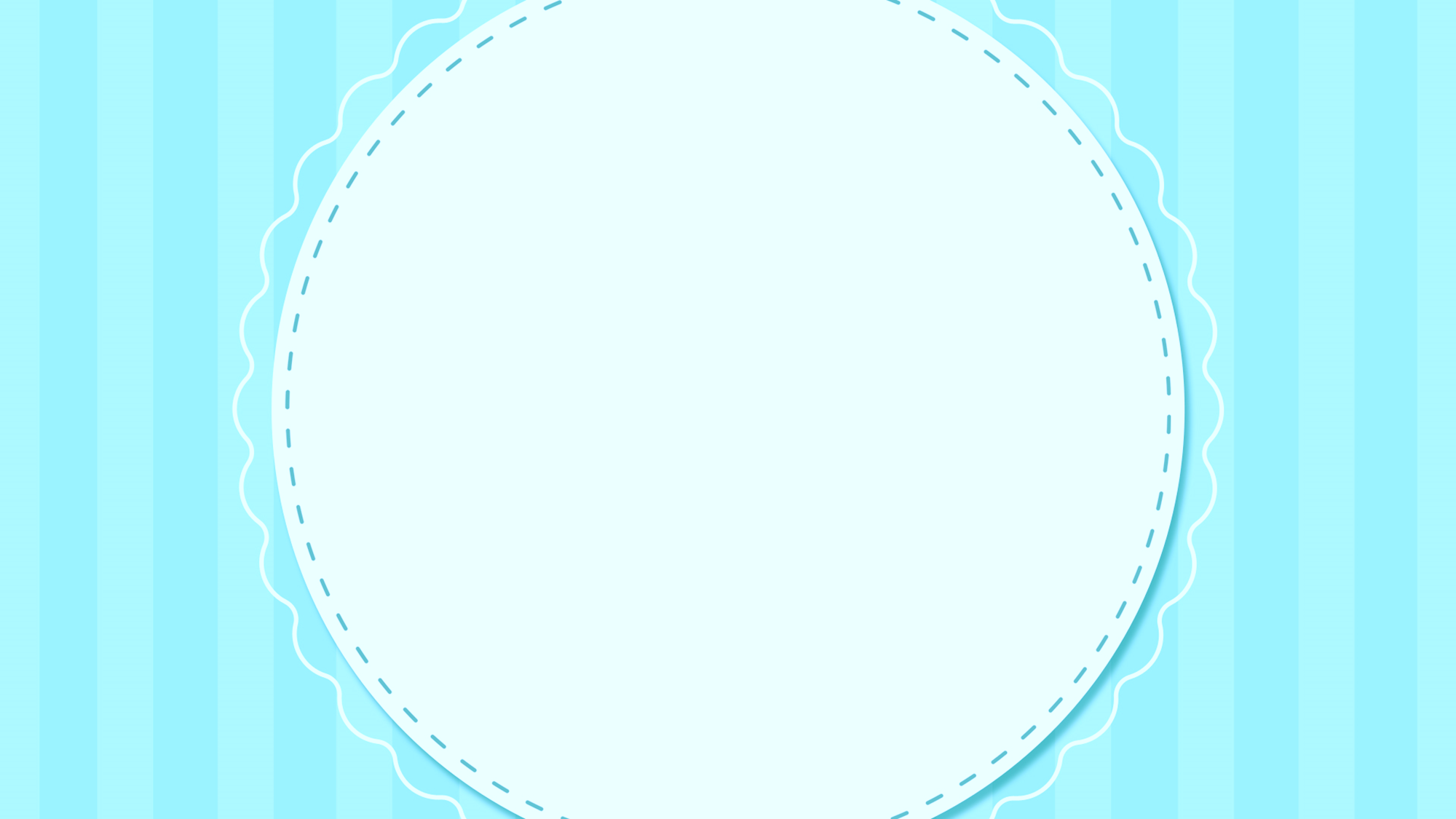 KIẾN TẠO
KIẾN THỨC MỚI
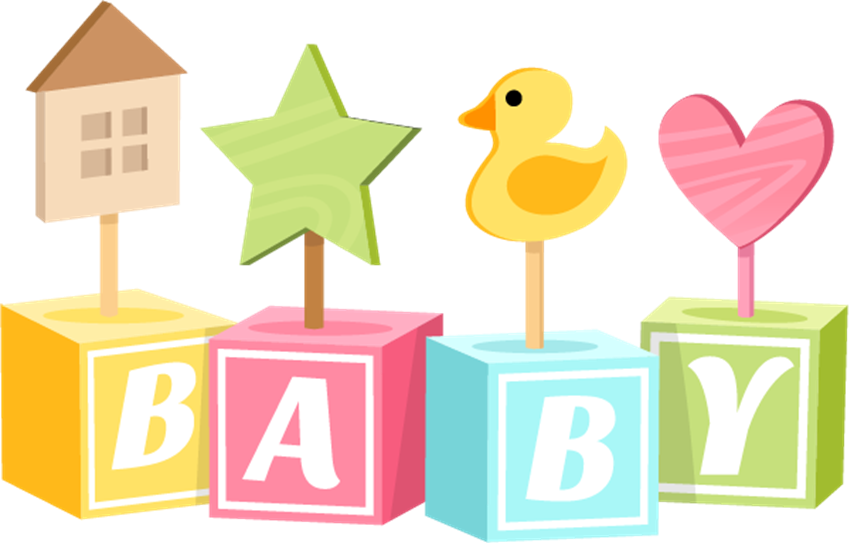 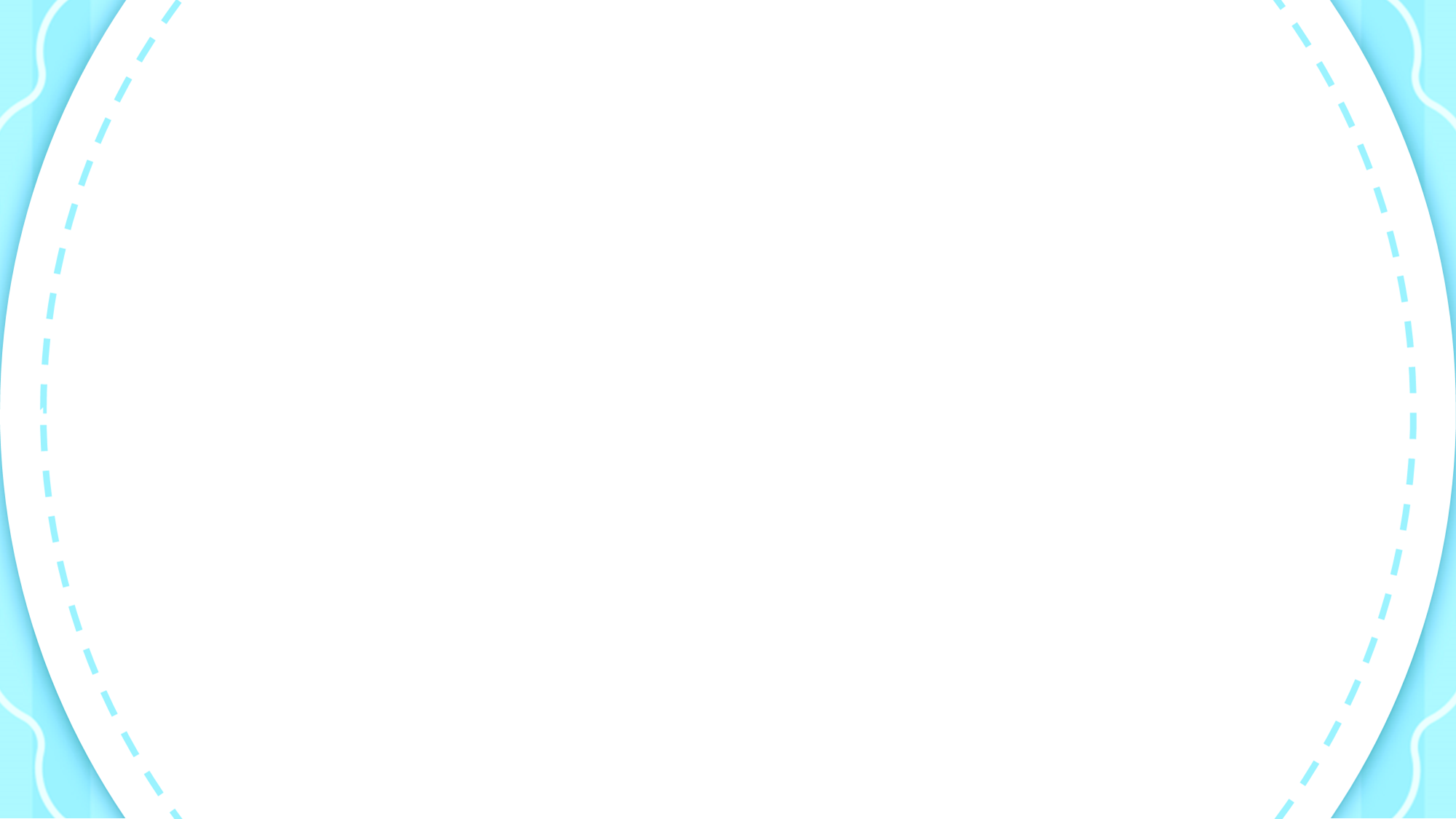 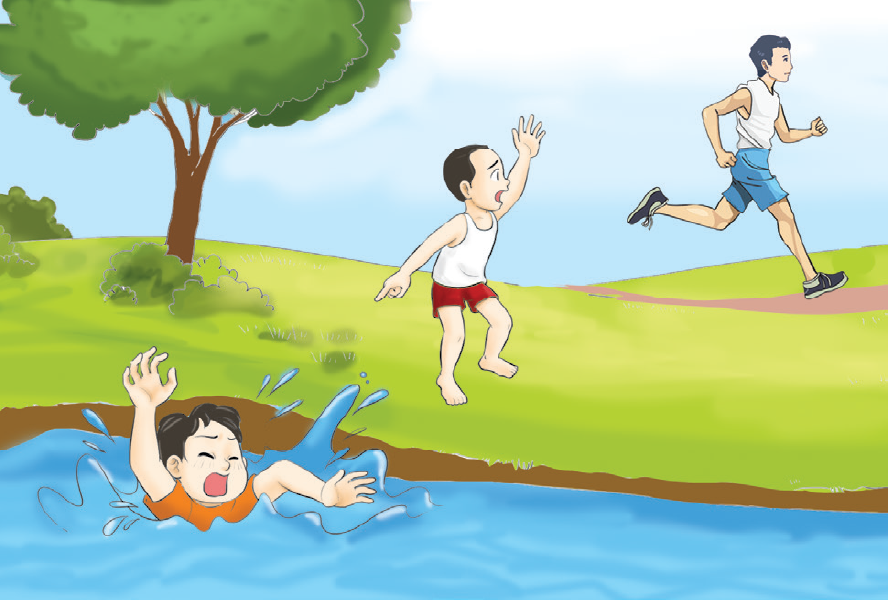 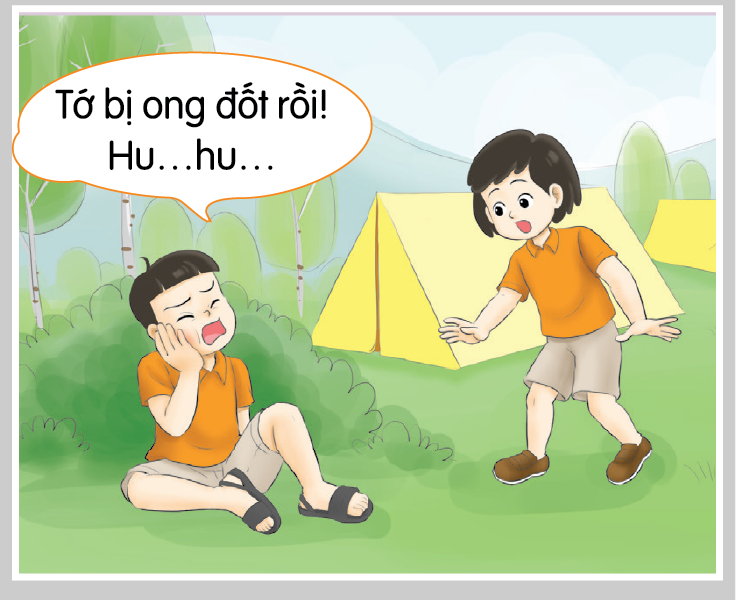 2
1
Các bạn trong tranh đã gặp những khó khăn gì?
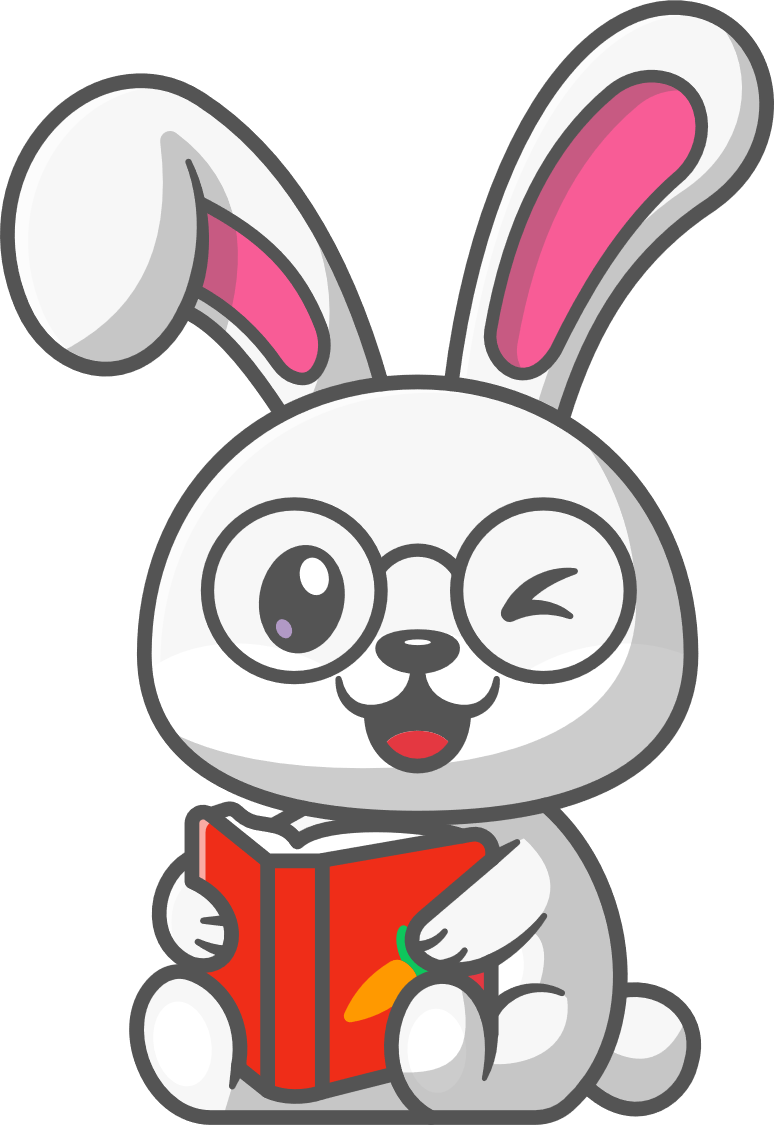 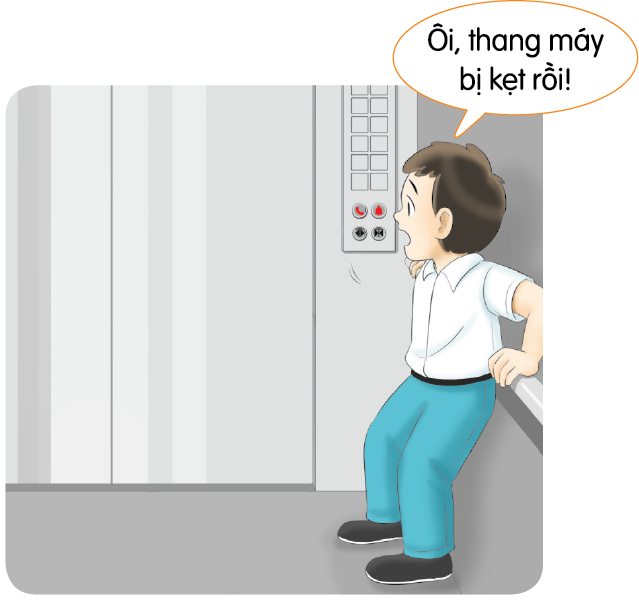 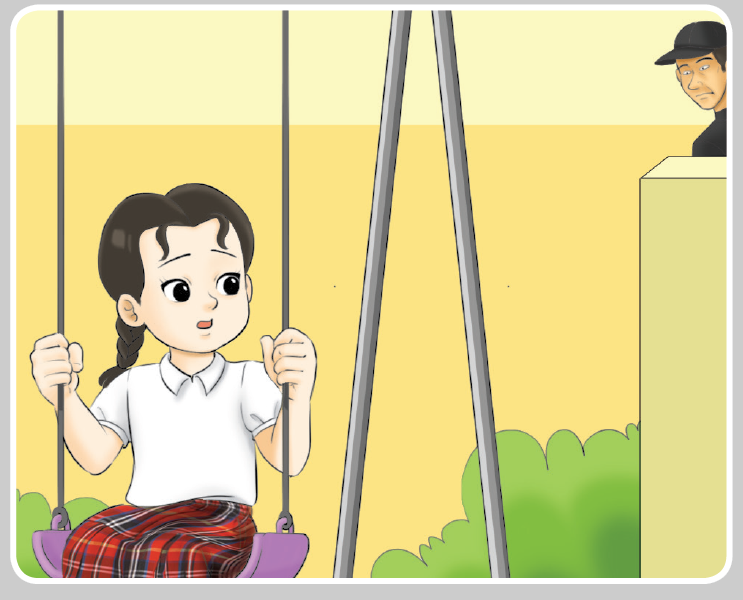 3
4
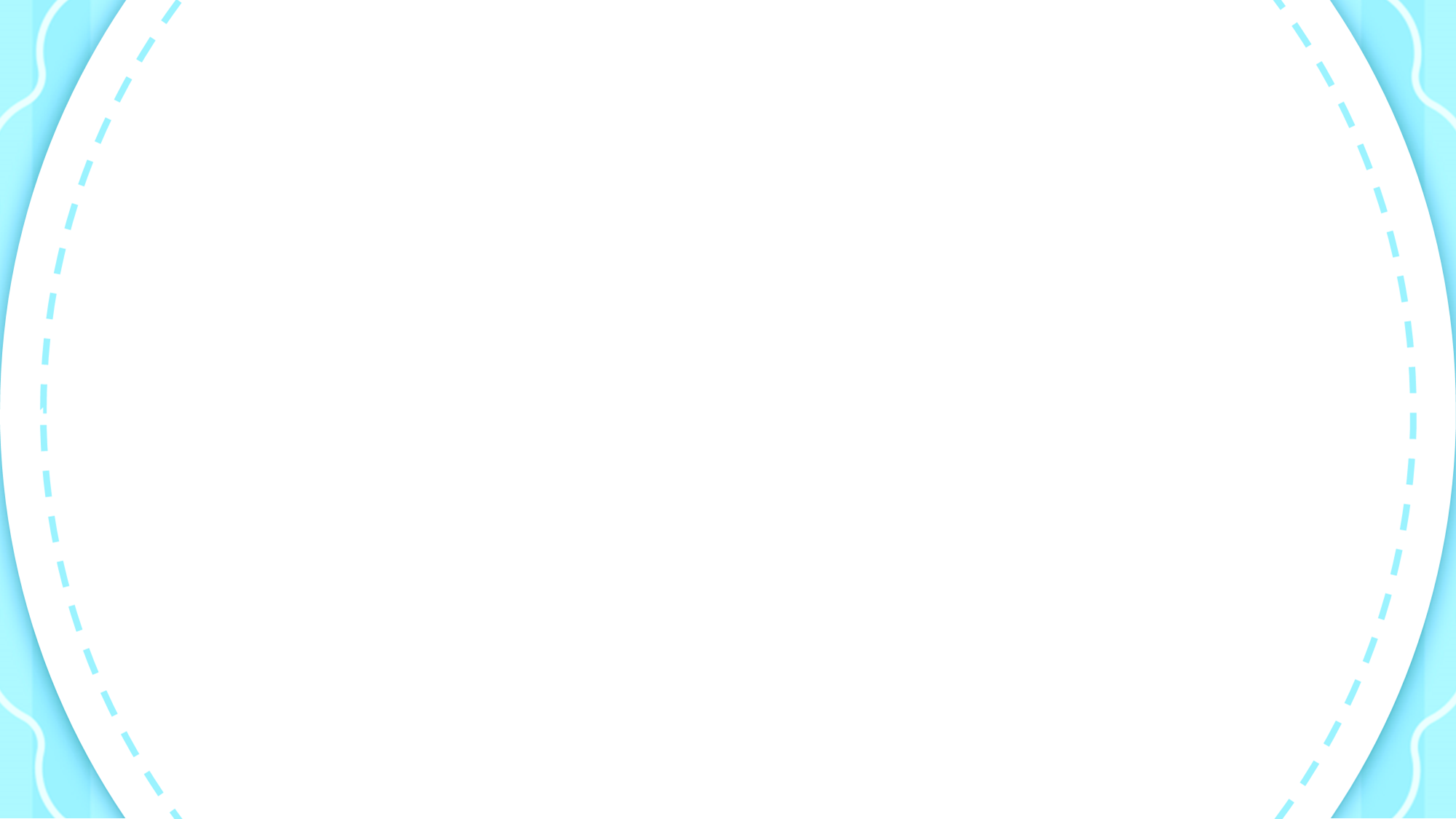 GỢI Ý
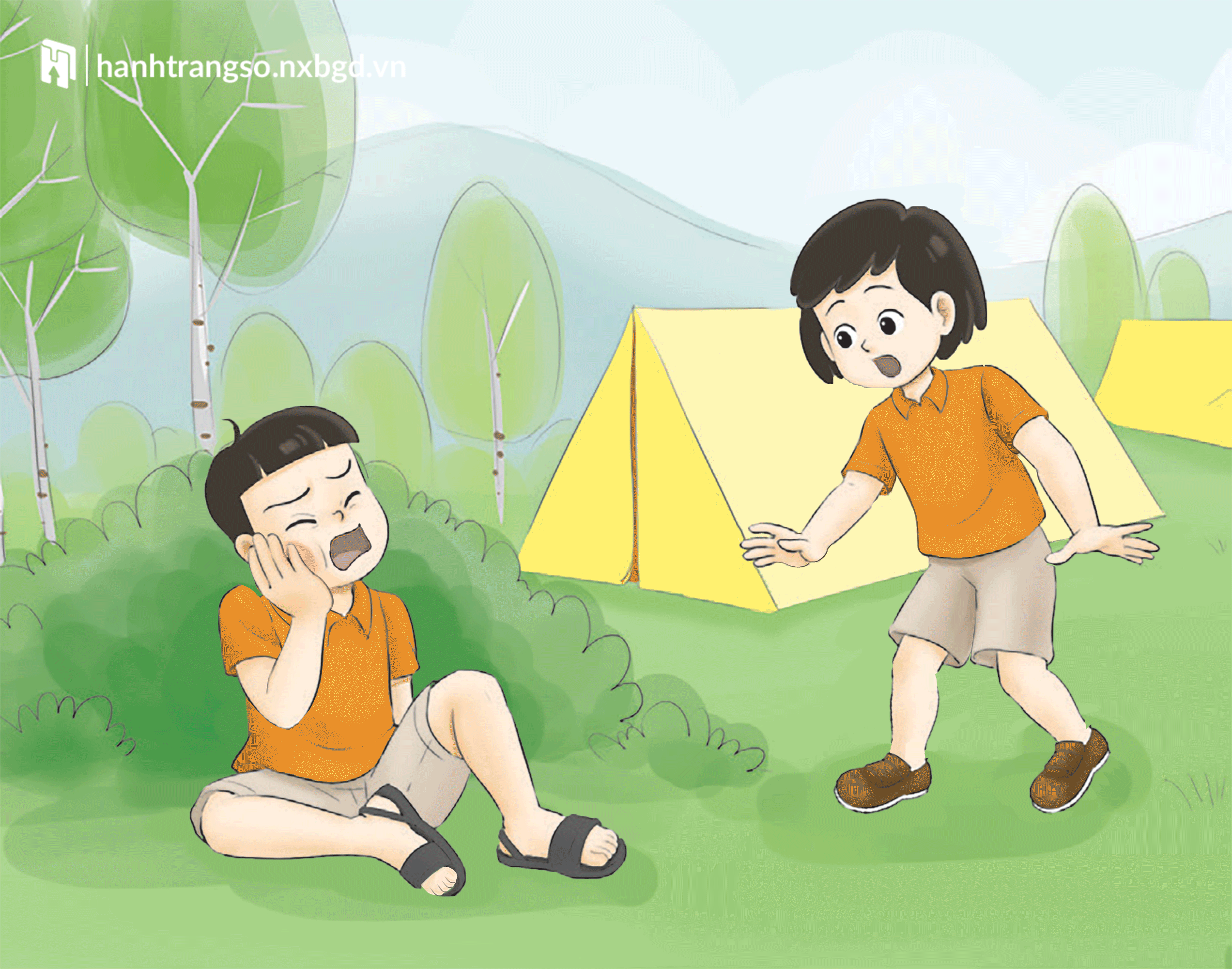 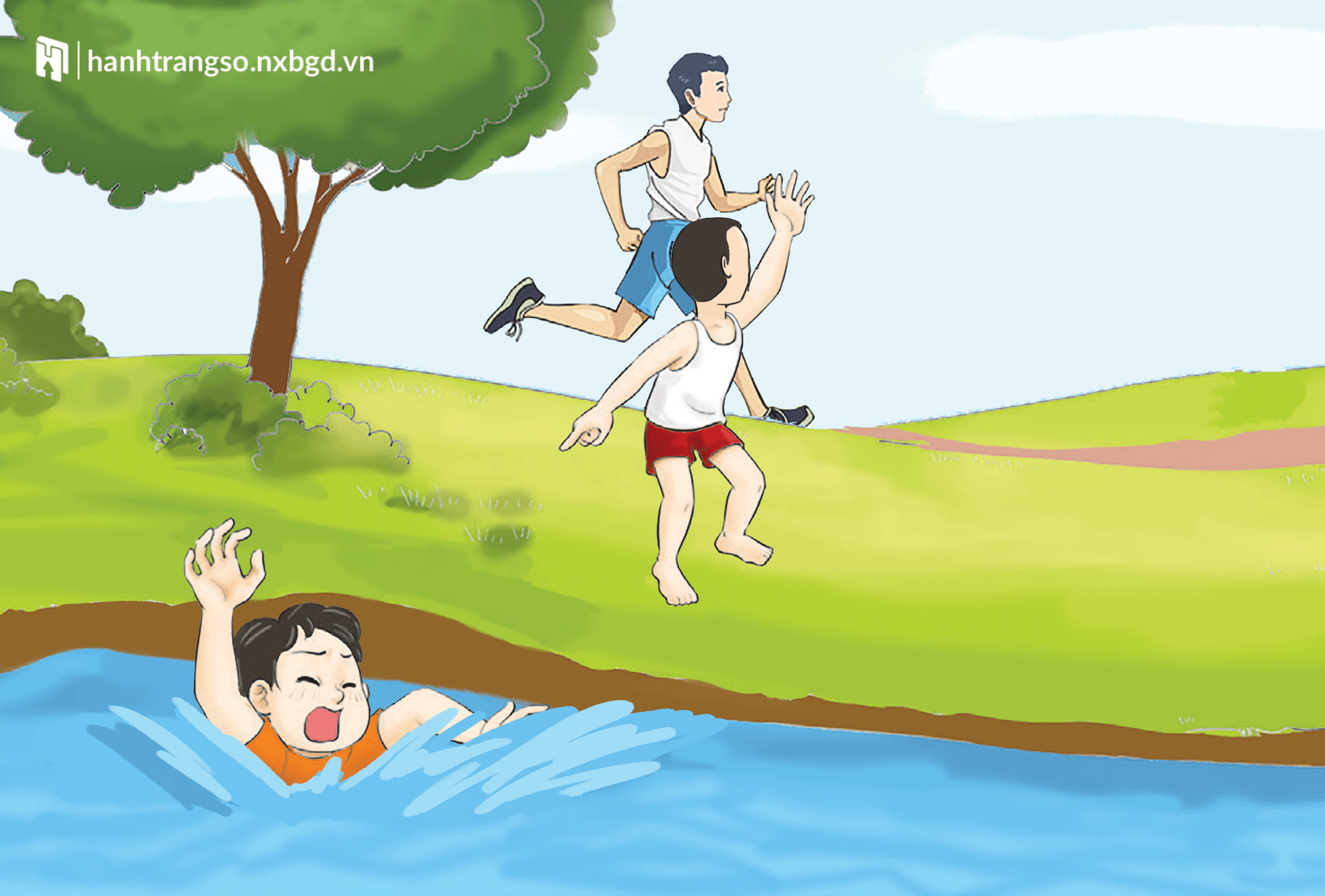 2
1
+ Trong tranh có những ai?
+ Bạn đó đang gặp khó khăn gì?
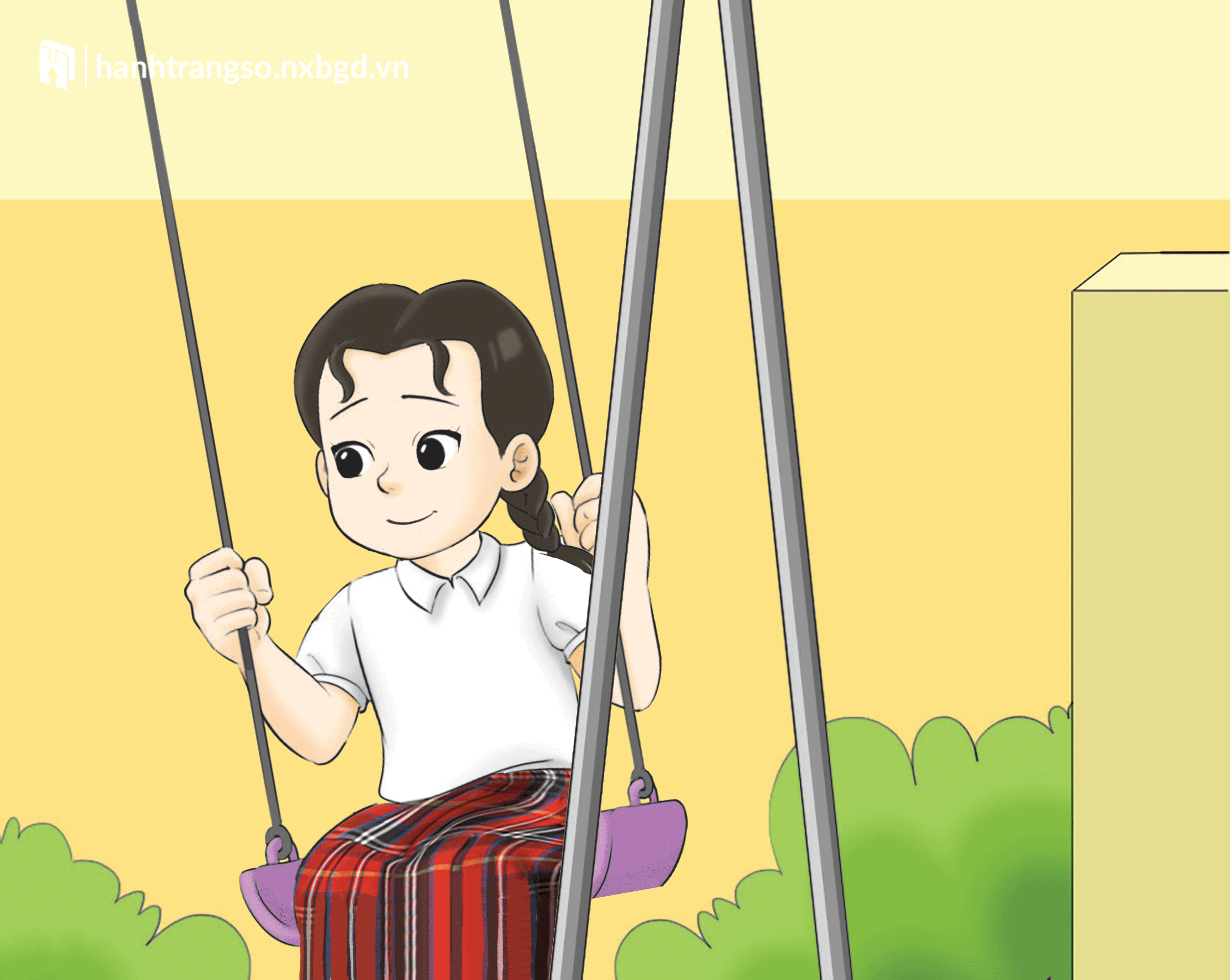 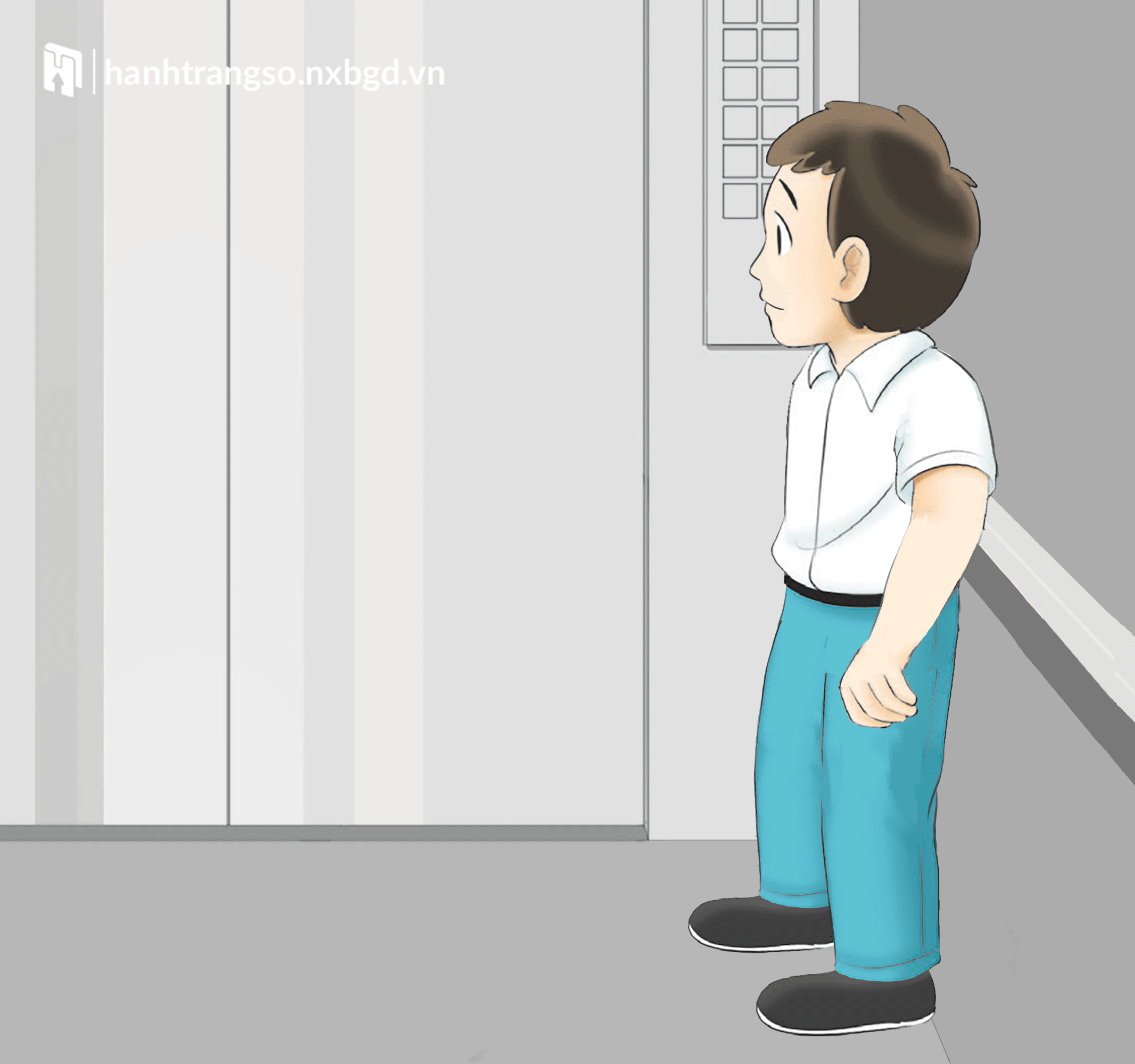 4
3
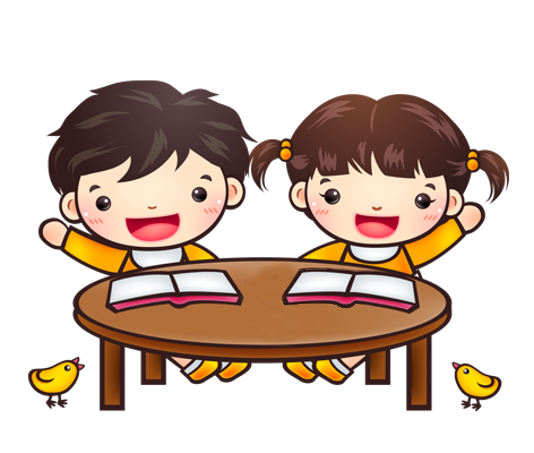 THẢO LUẬN NHÓM ĐÔI
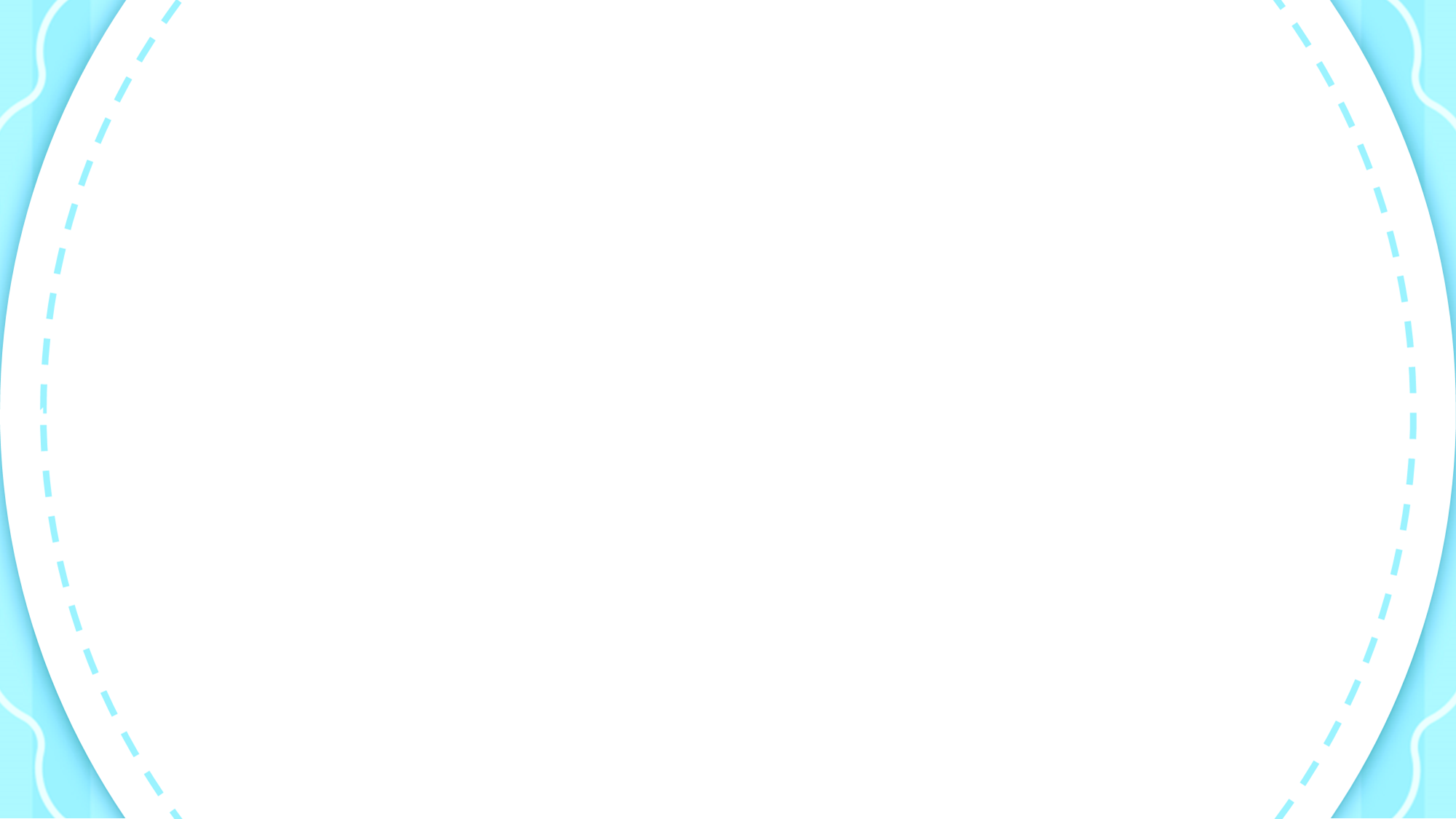 CHIA SẺ TRƯỚC LỚP
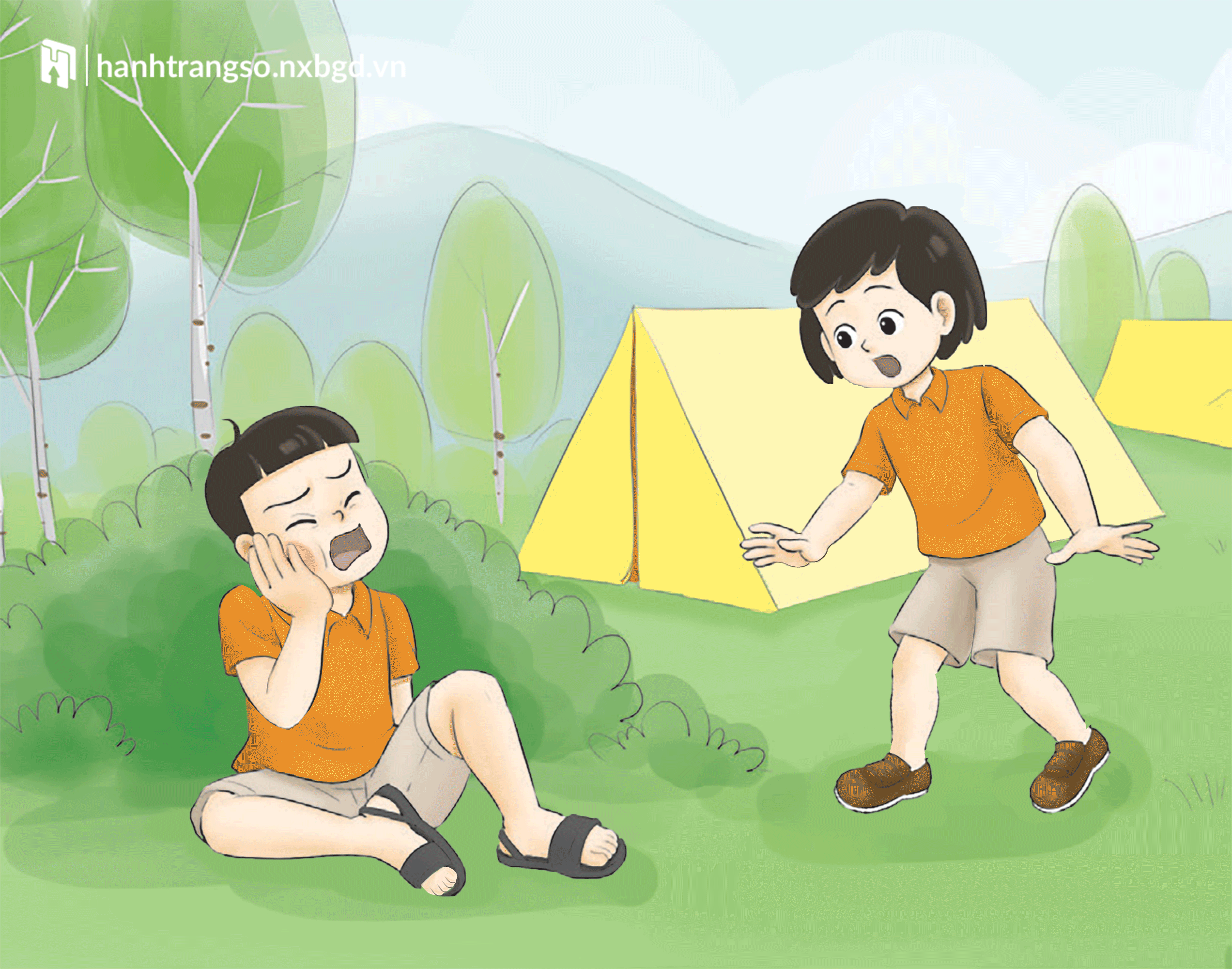 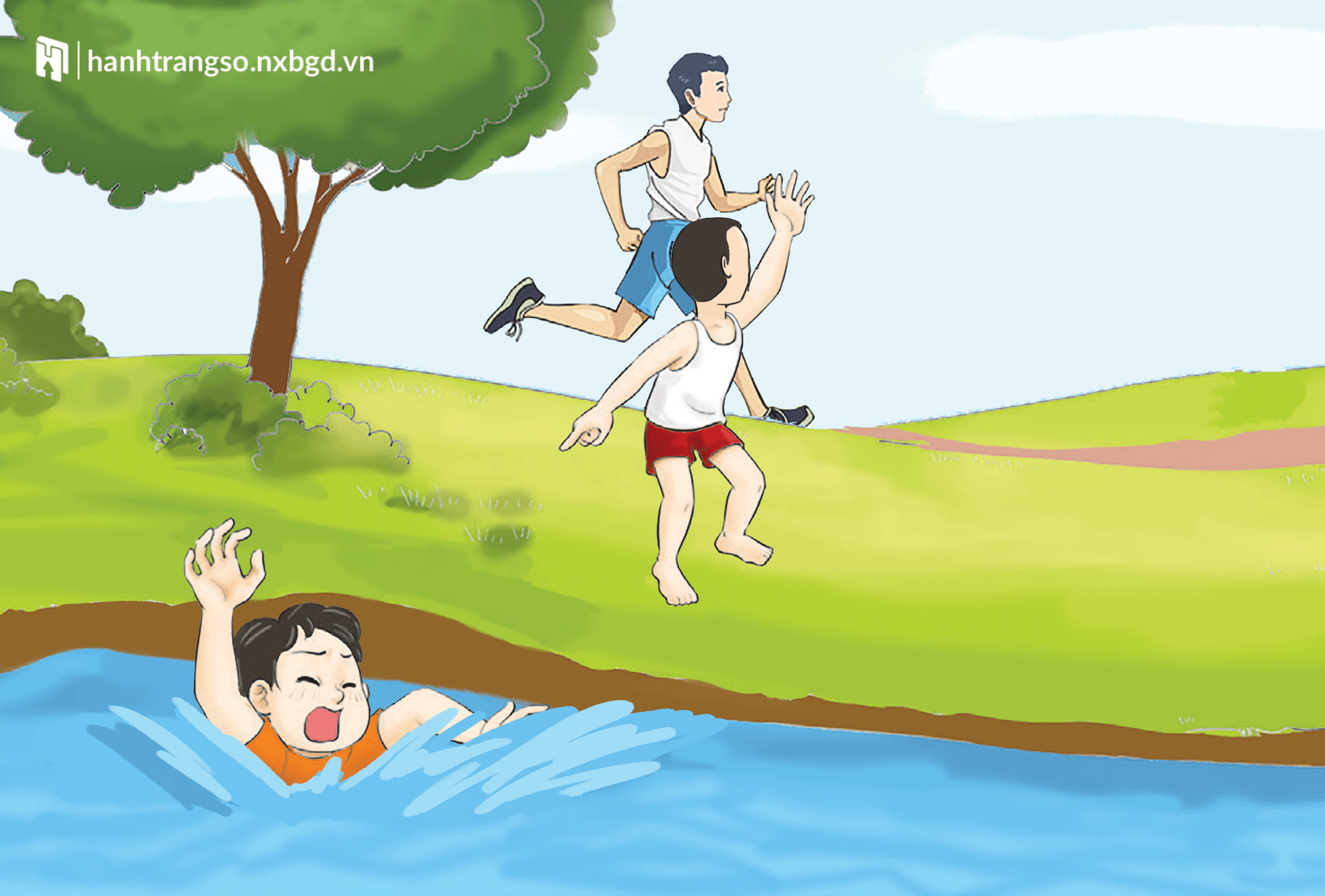 2
1
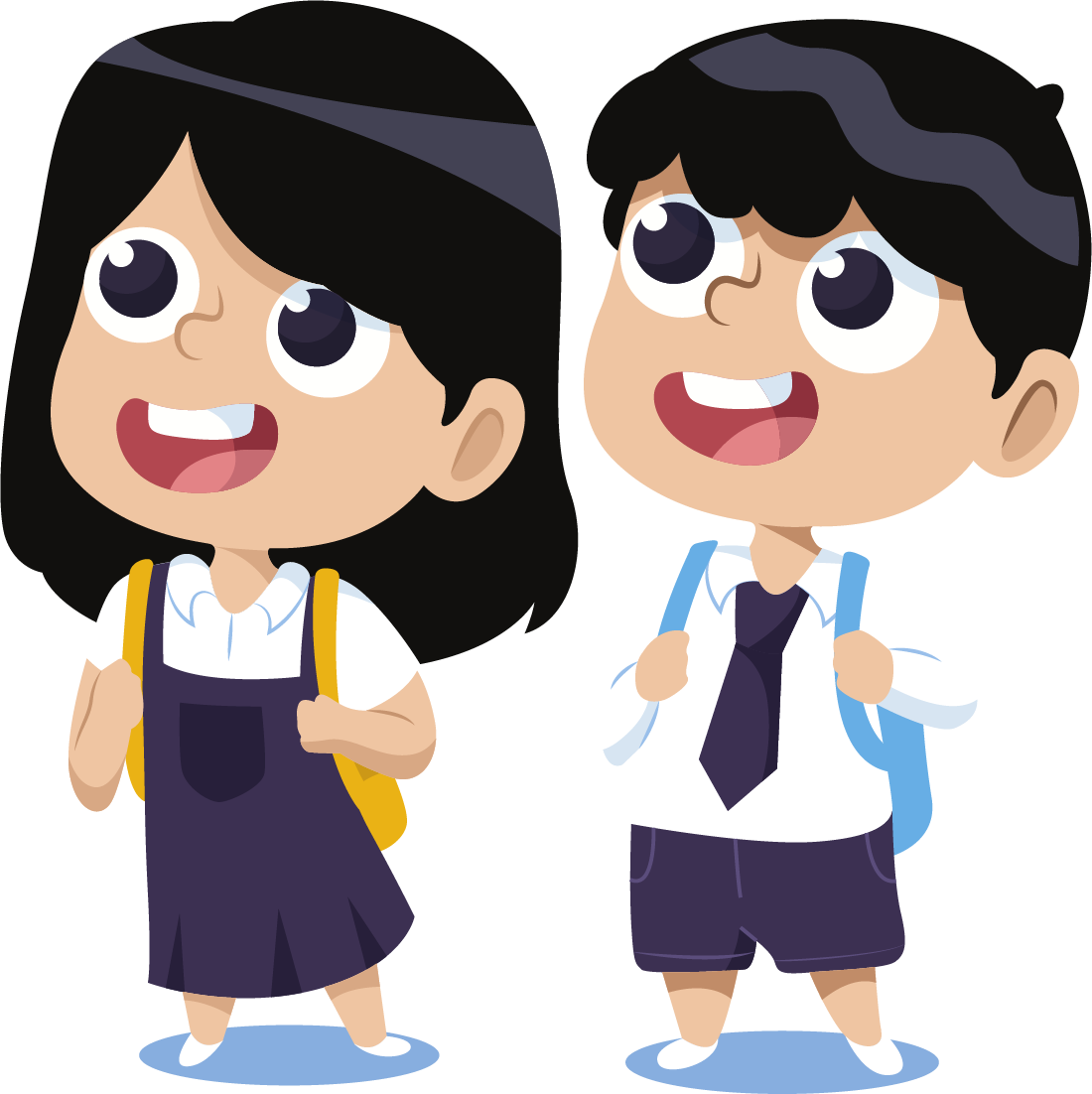 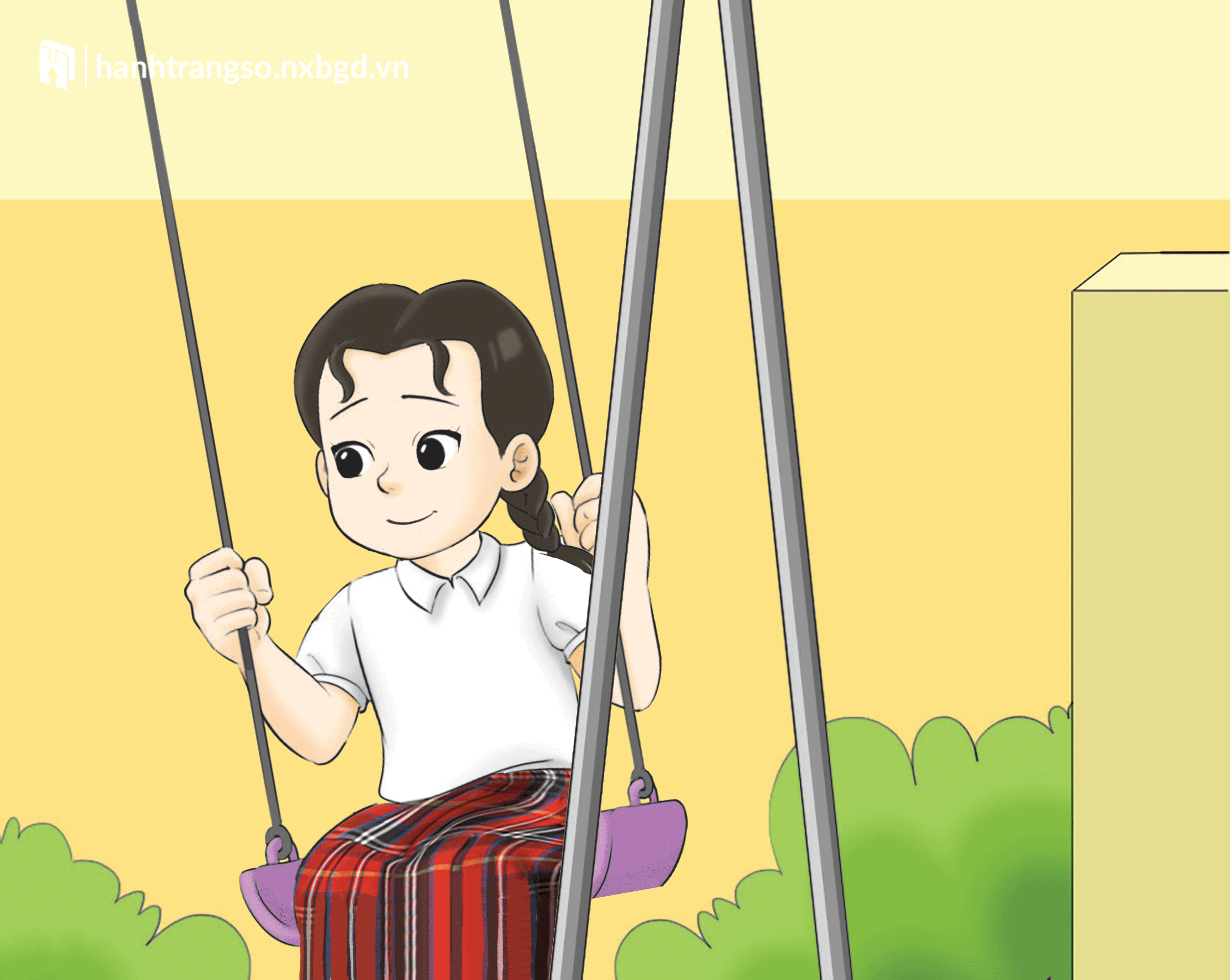 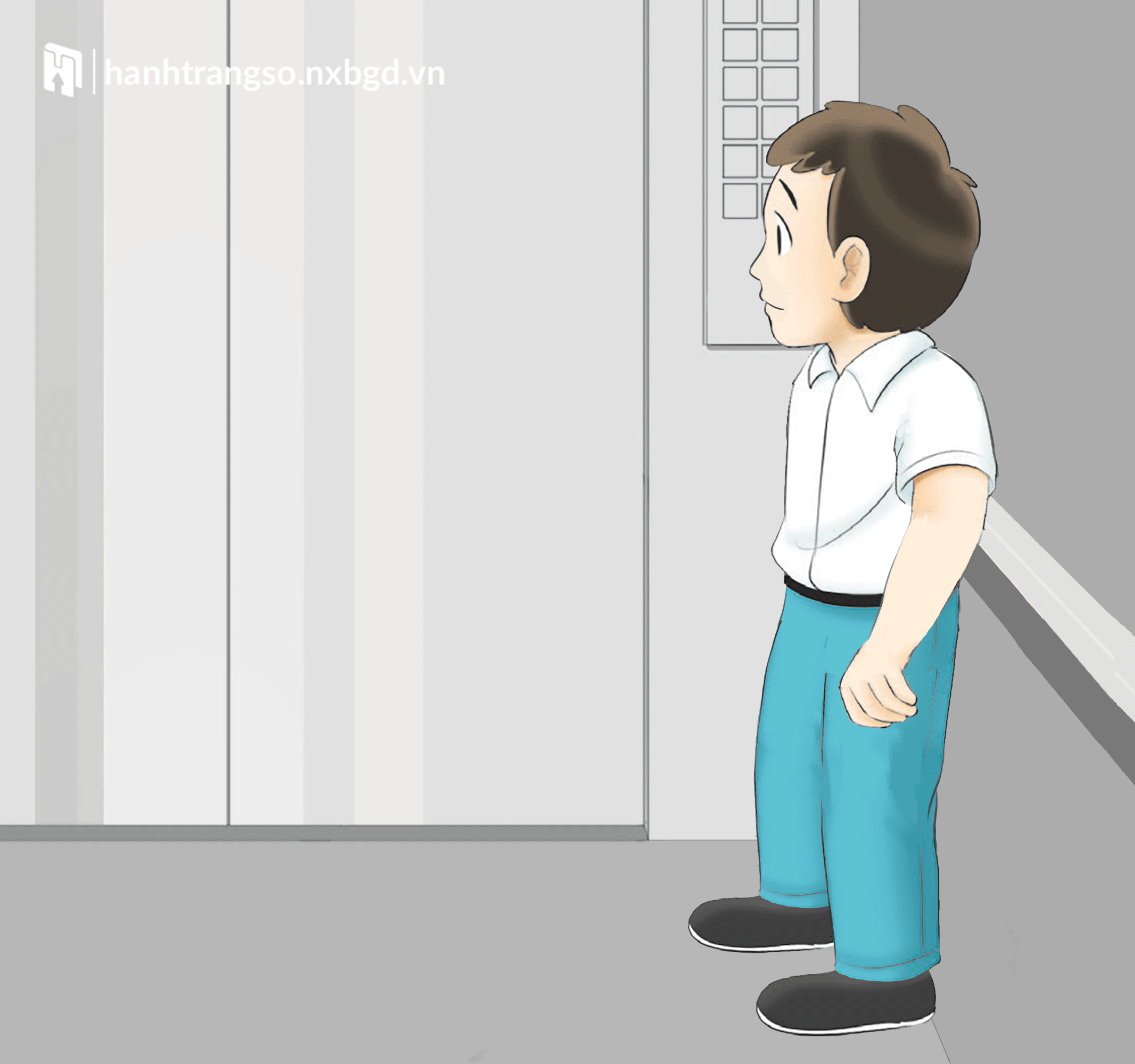 4
3
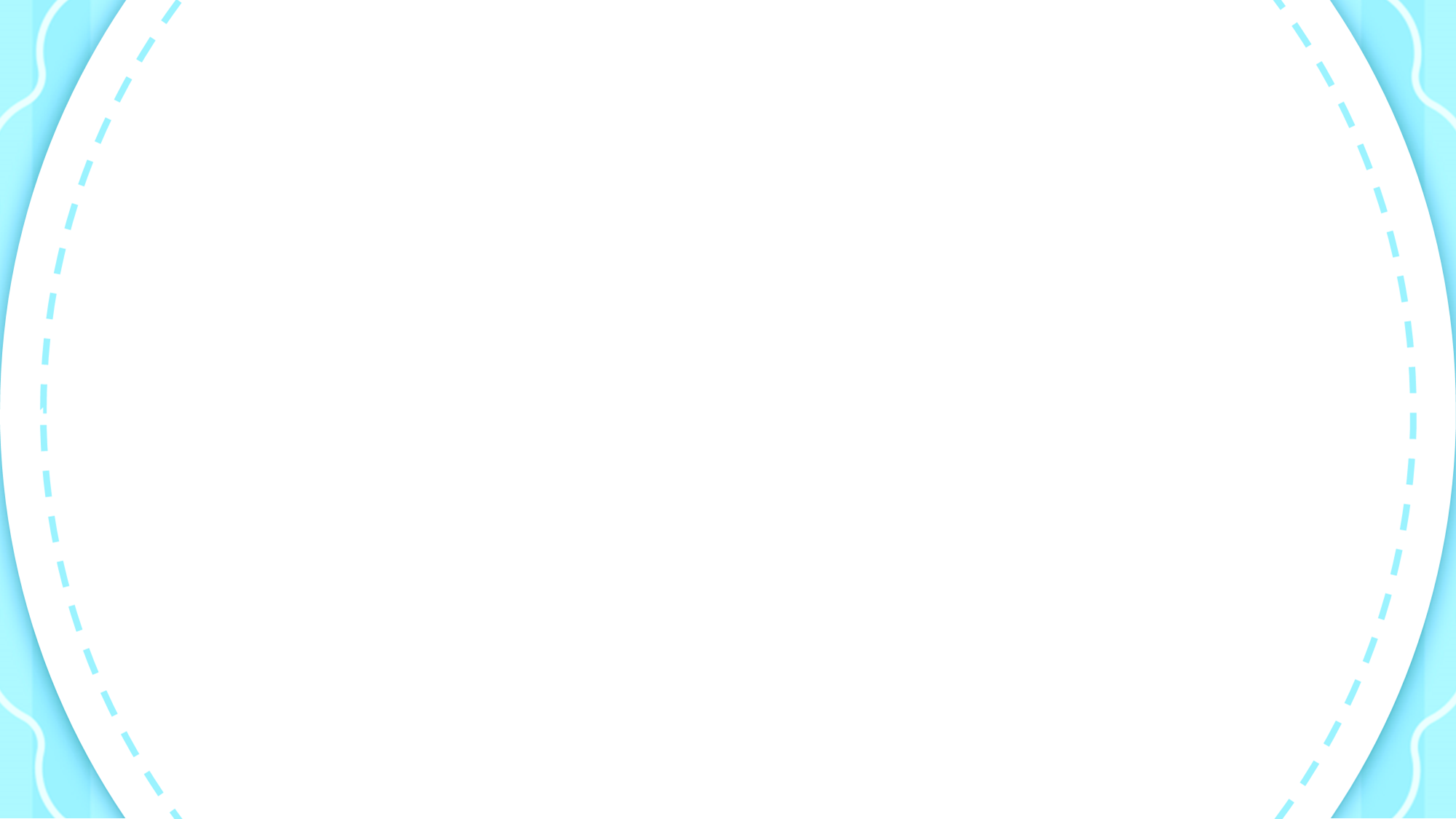 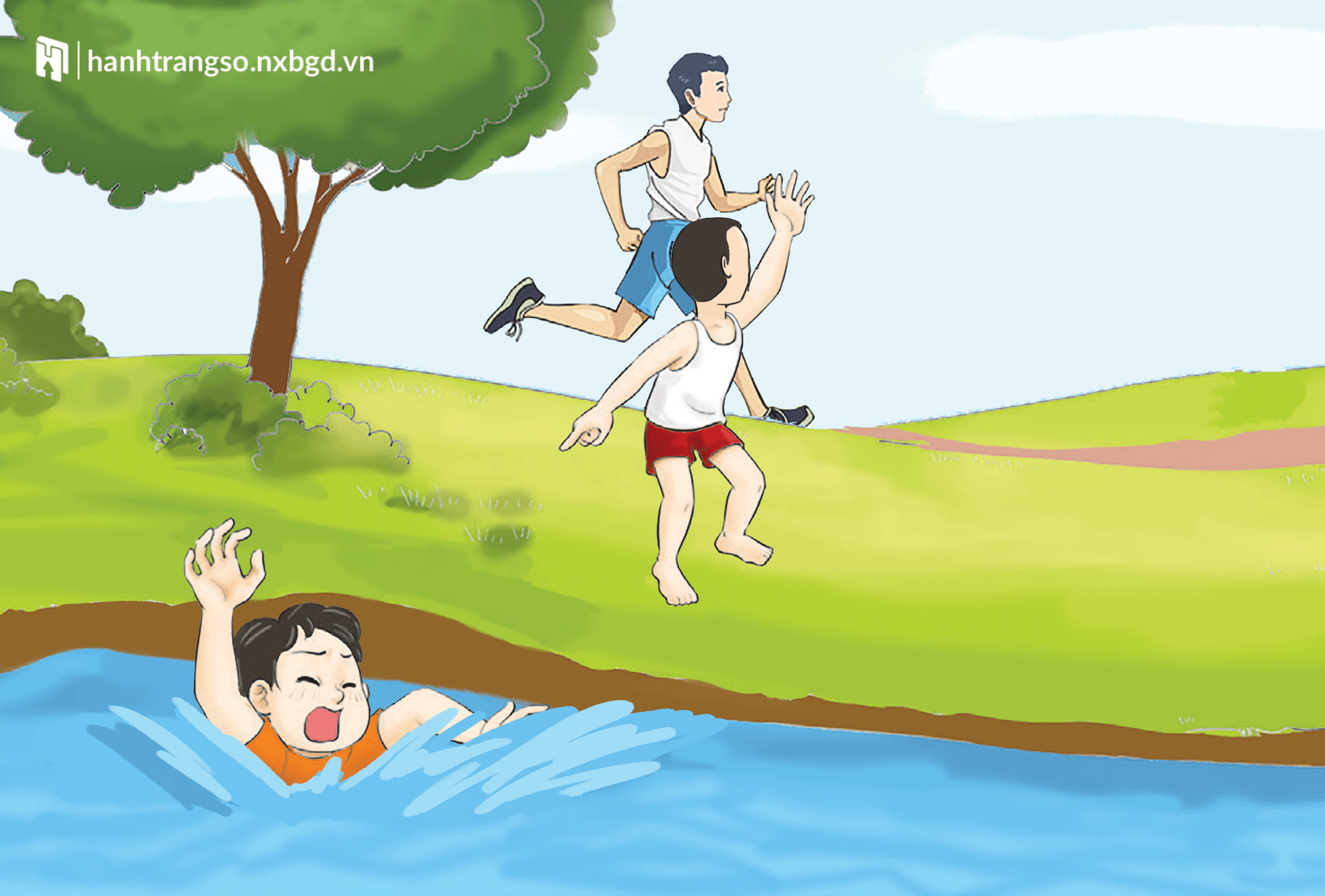 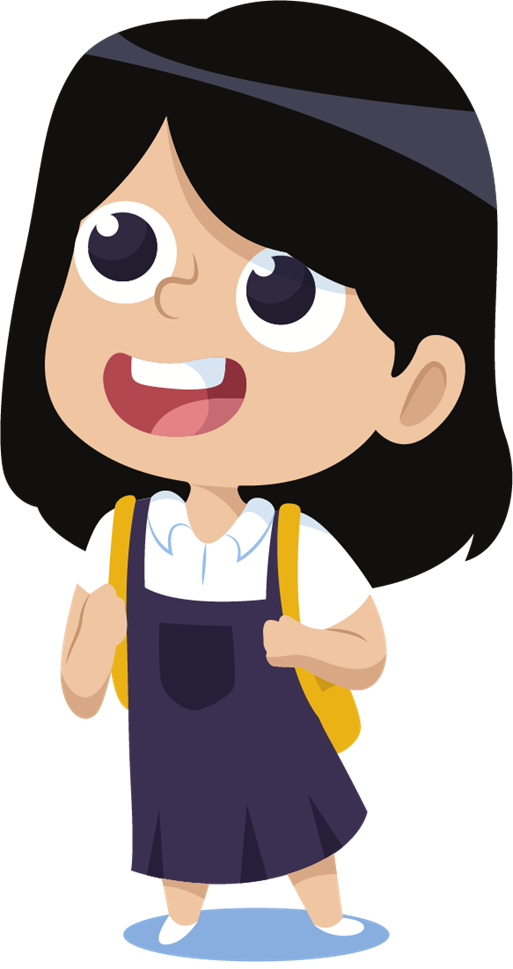 1
Bạn nam đang bị ngã xuống hồ nhưng không biết bơi
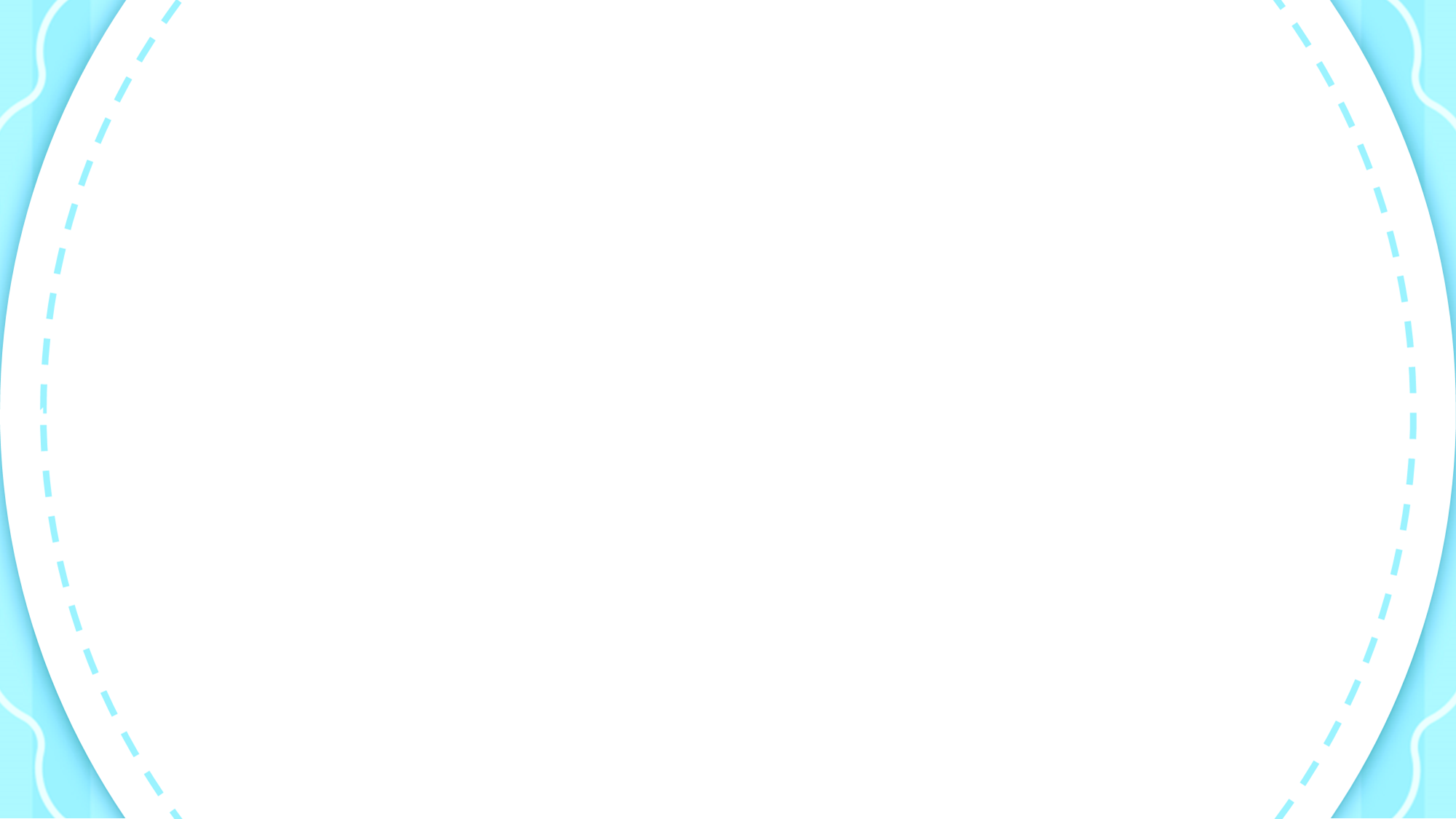 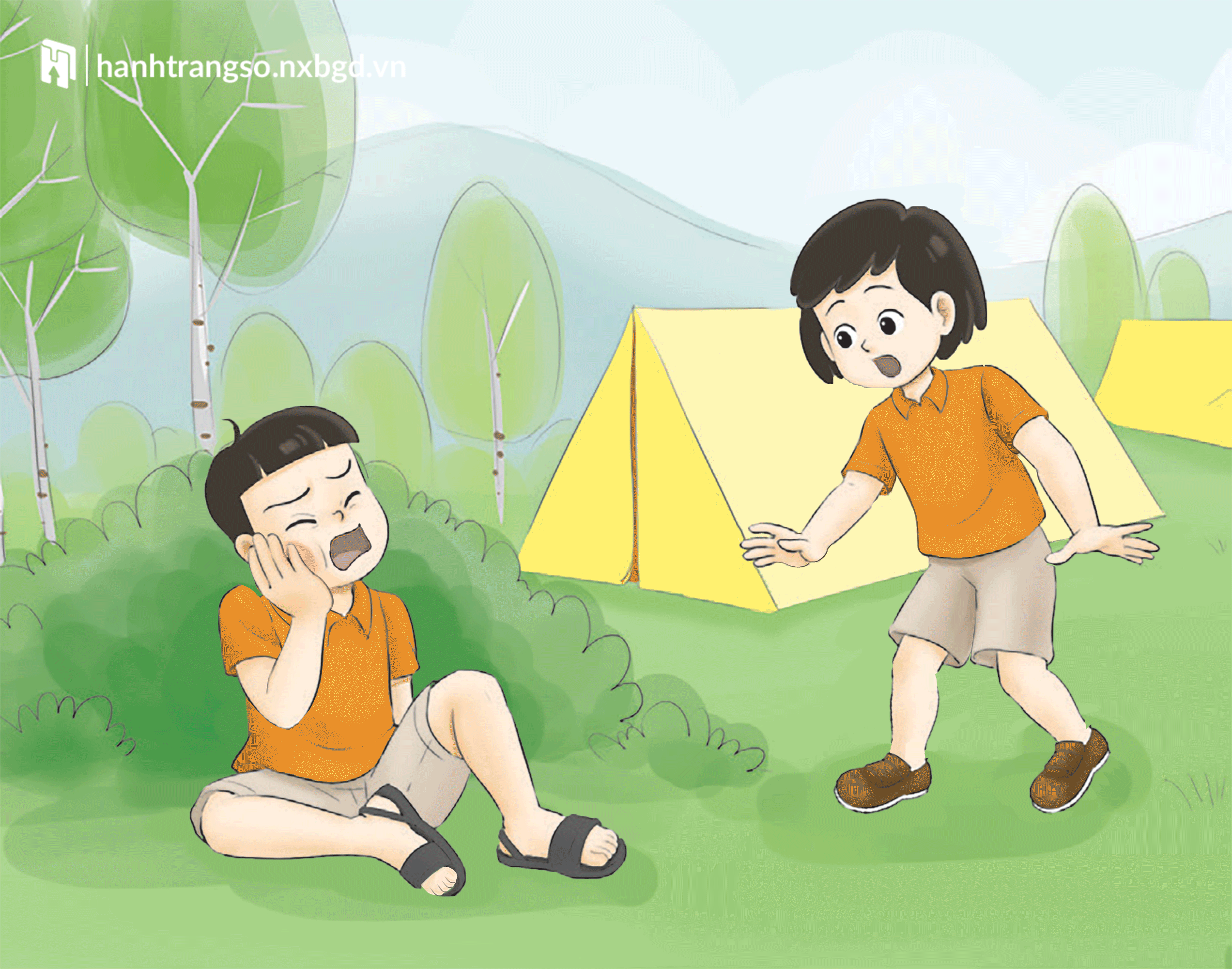 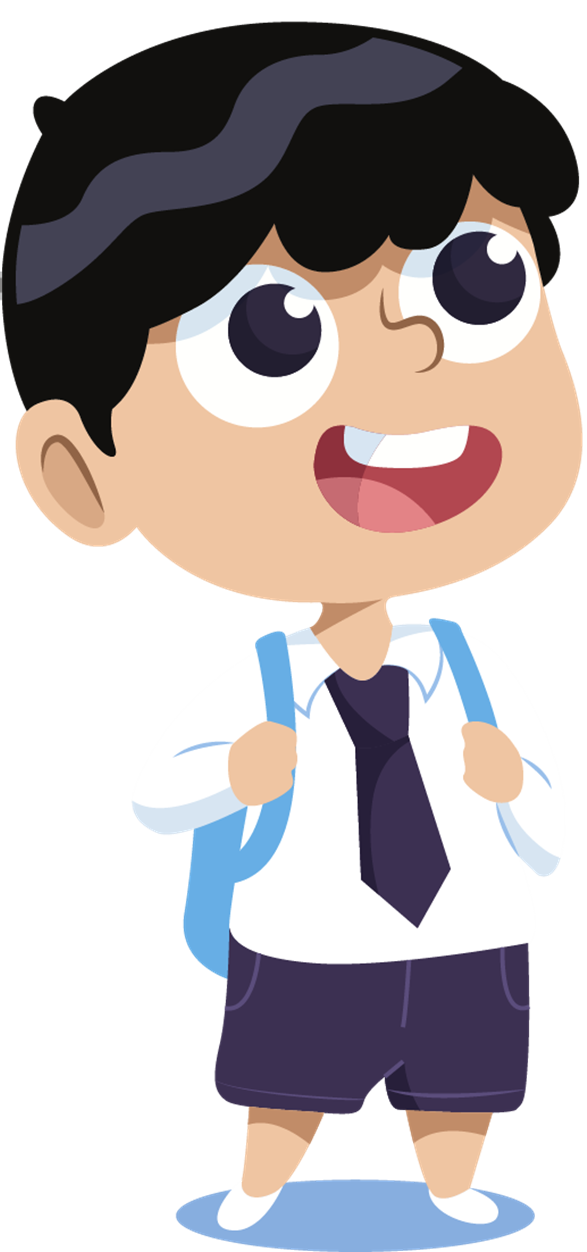 2
Bạn nam bị ong đốt khi chơi đi dã ngoại
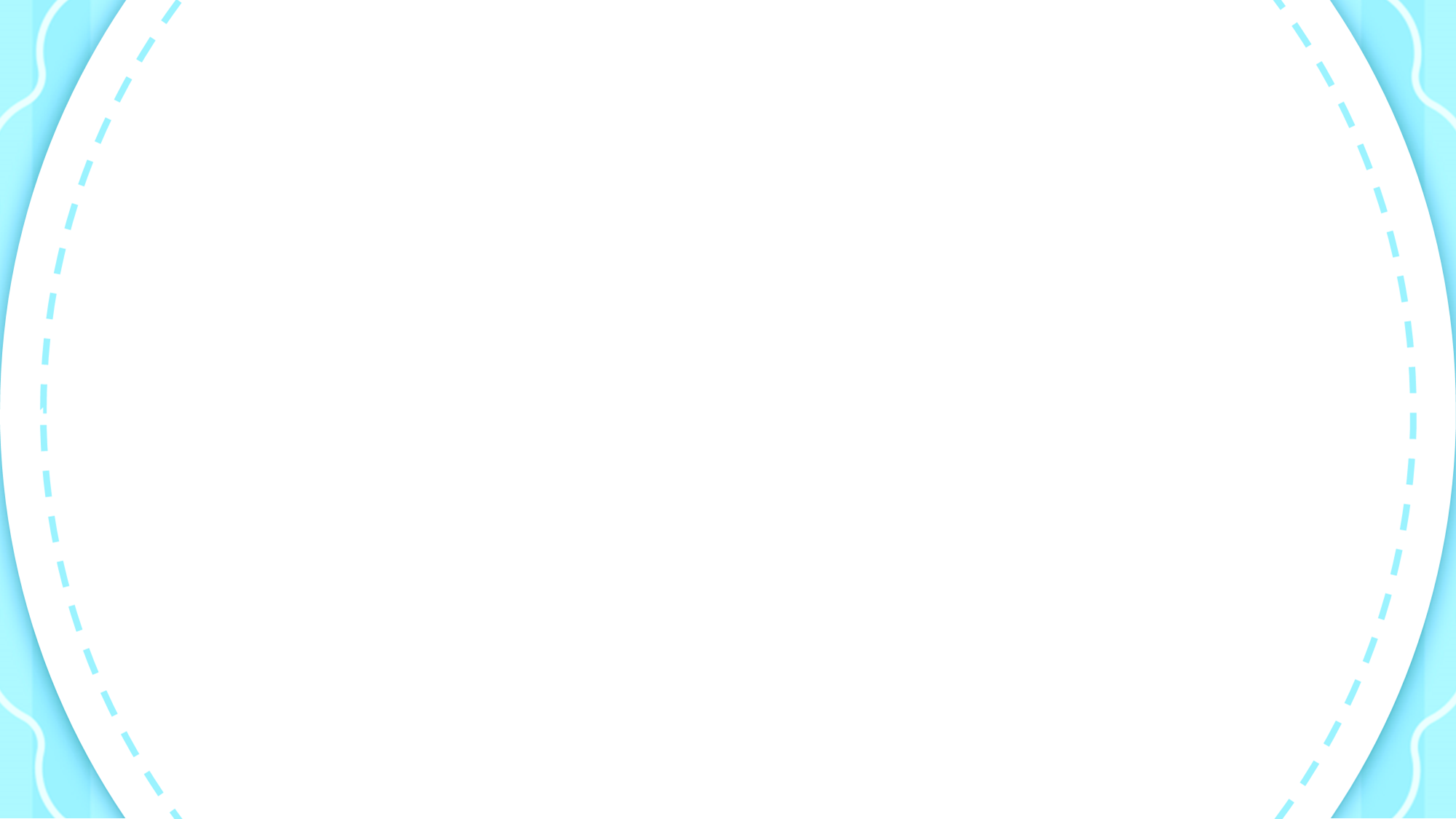 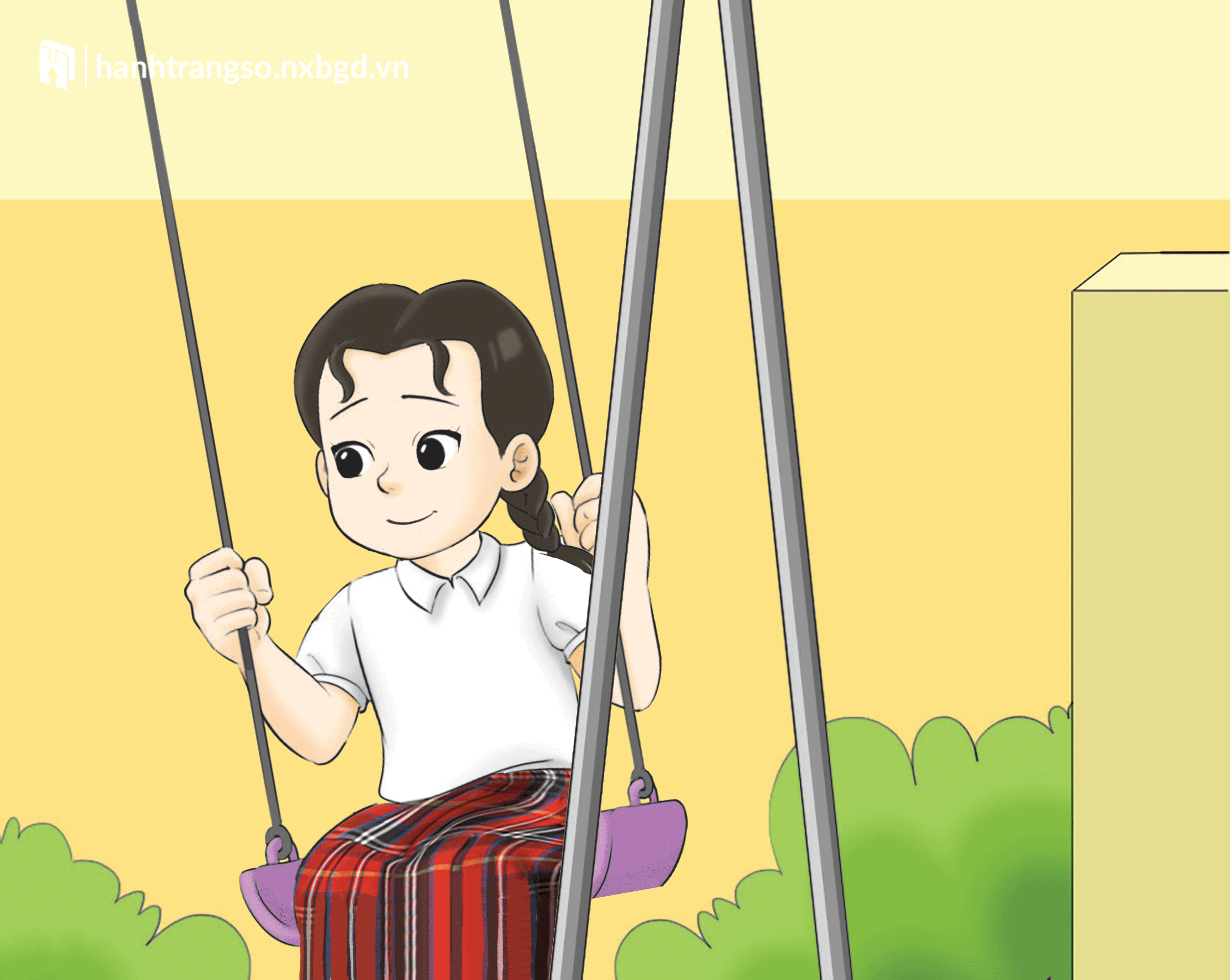 3
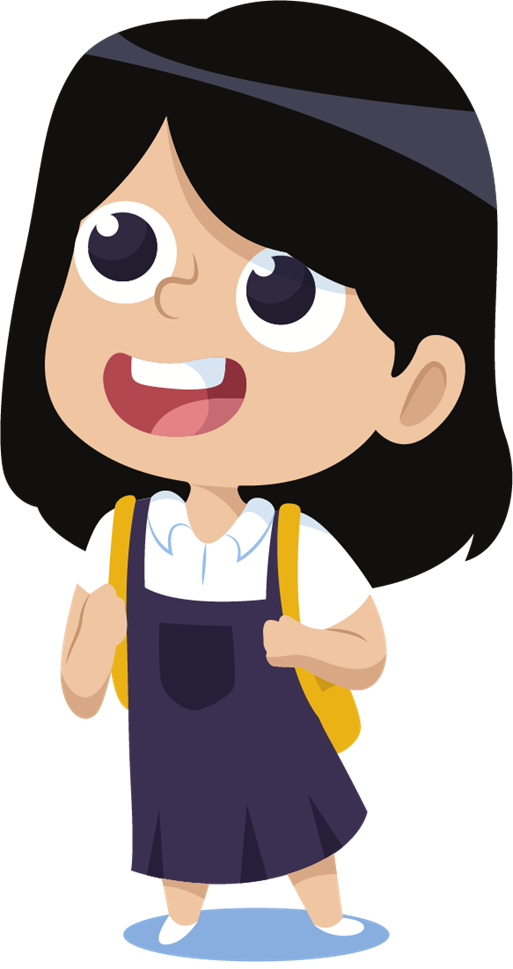 Bạn nữ bị người lạ theo dõi khi ở một mình
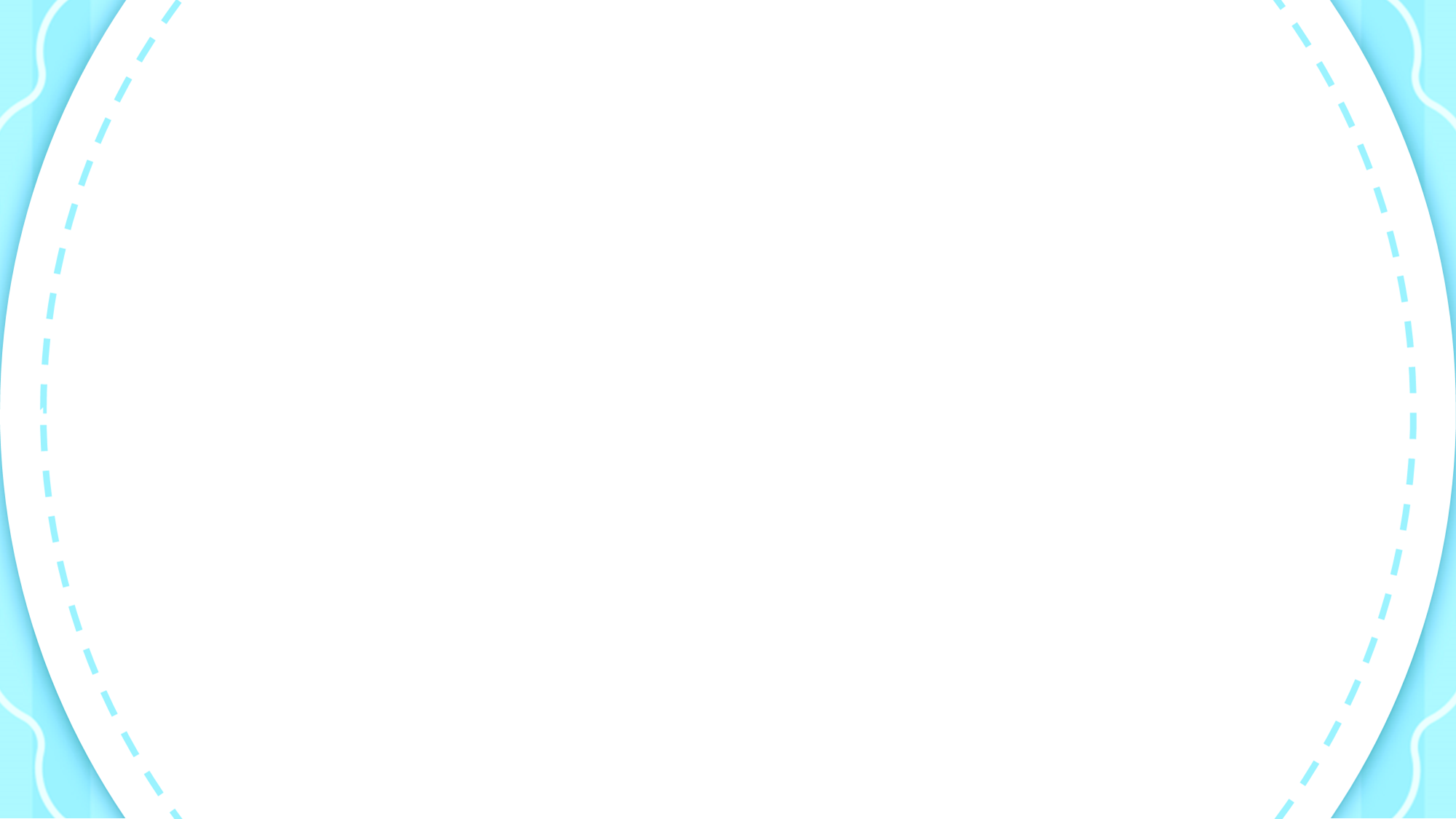 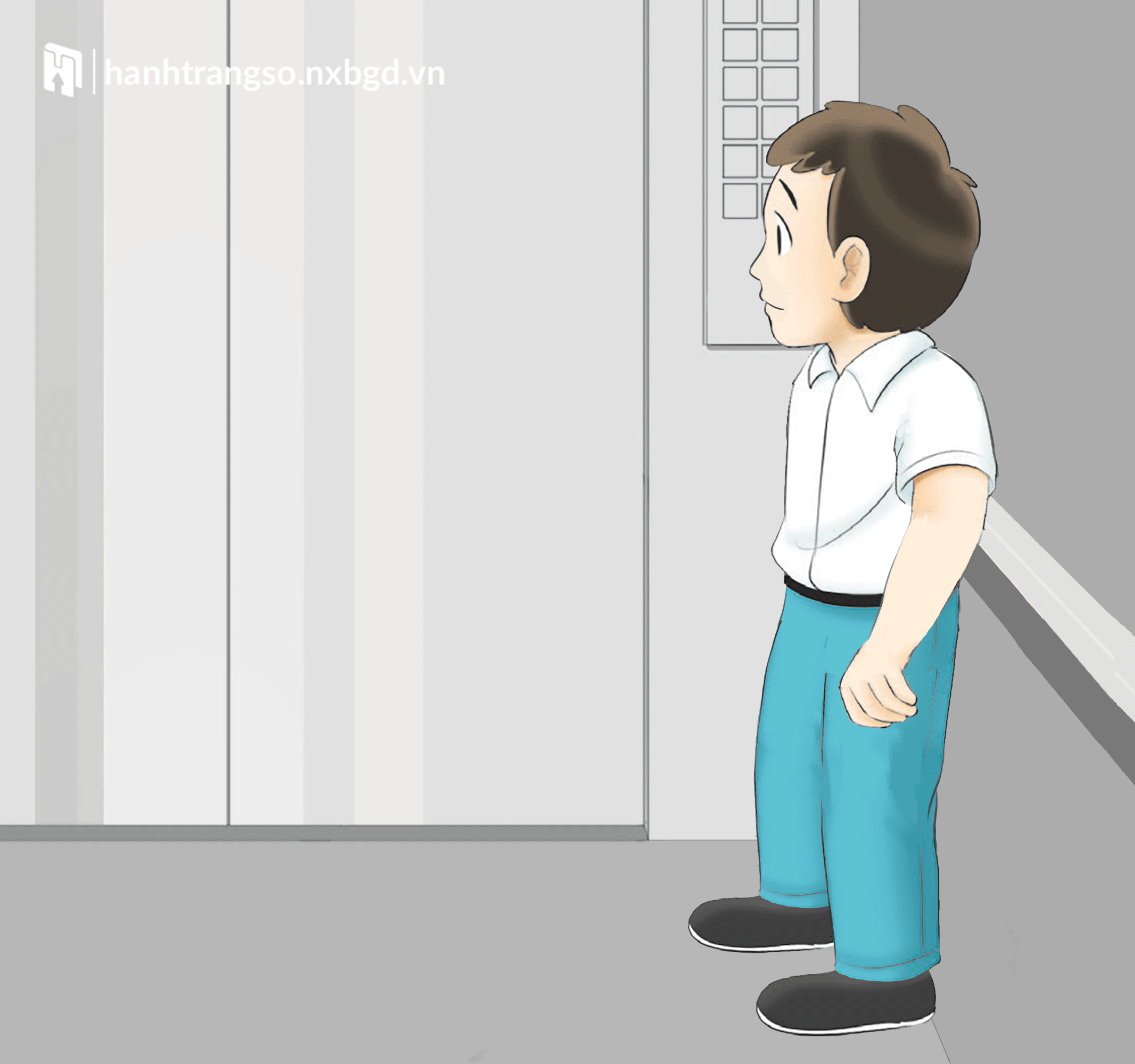 4
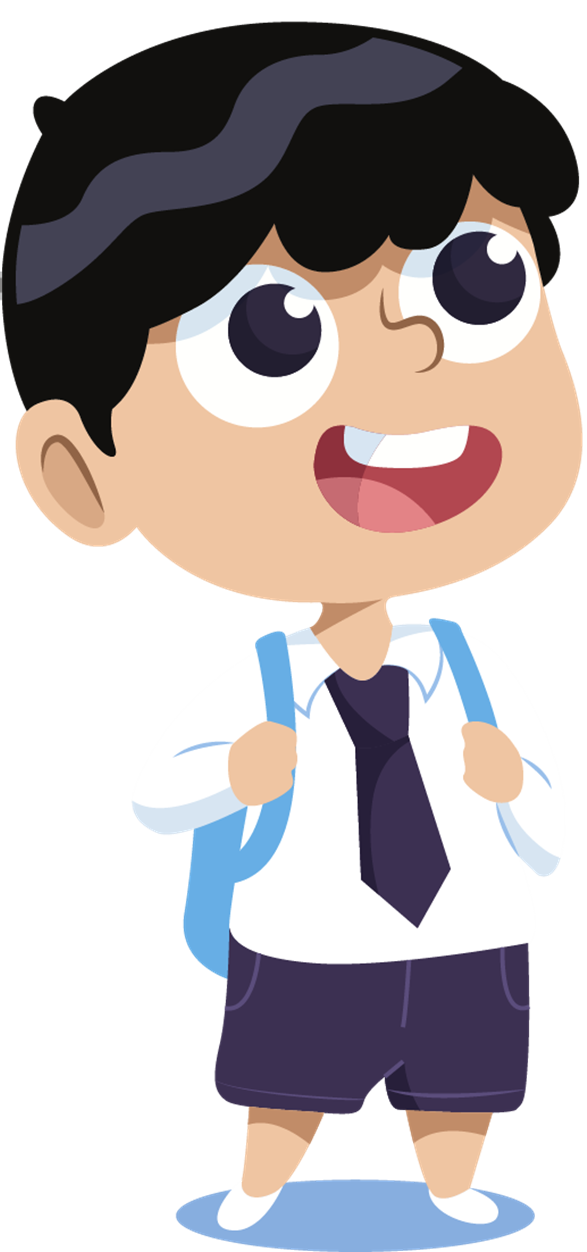 Bạn nam bị mắc kẹt trong thang máy khi ở một mình
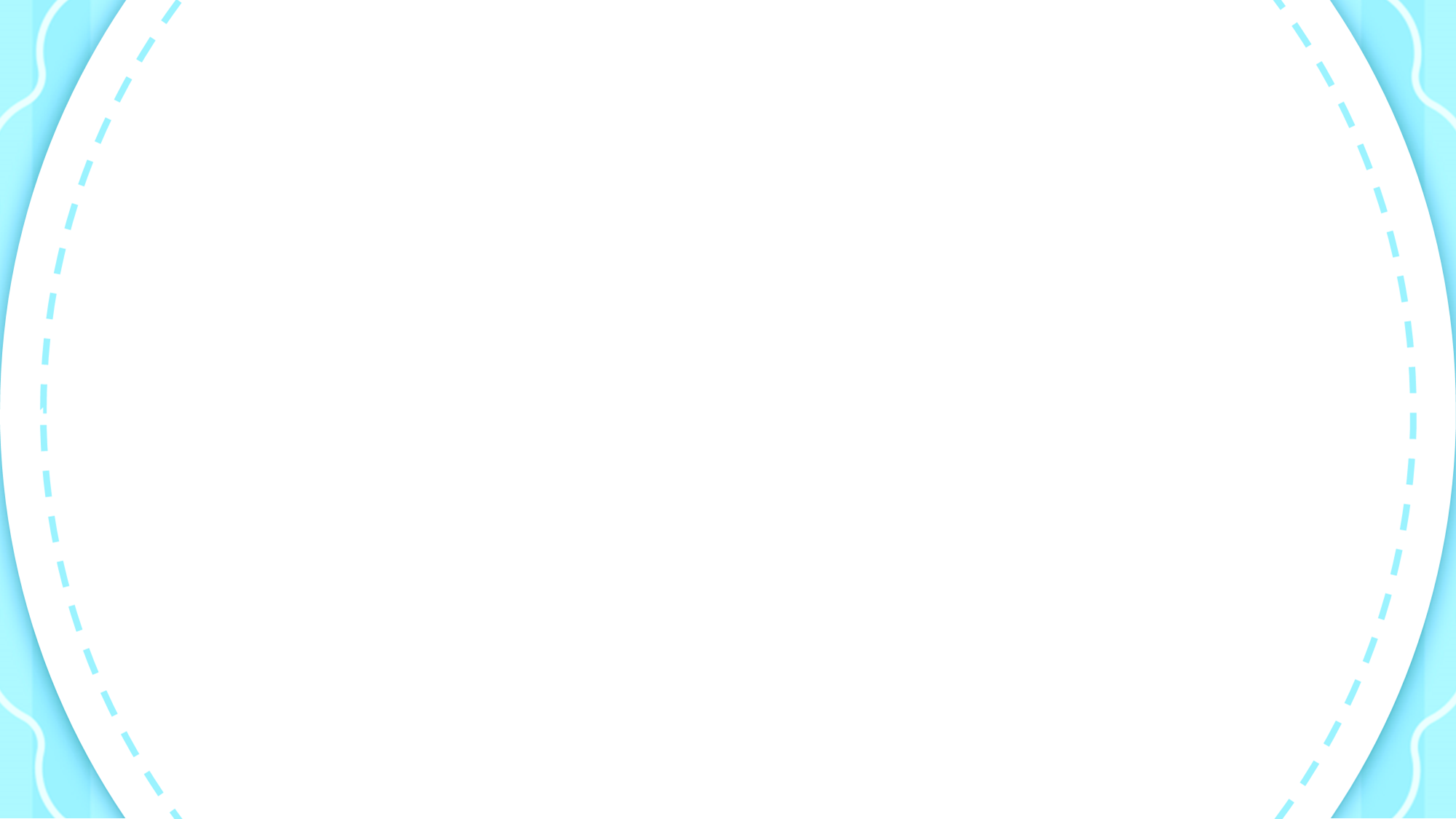 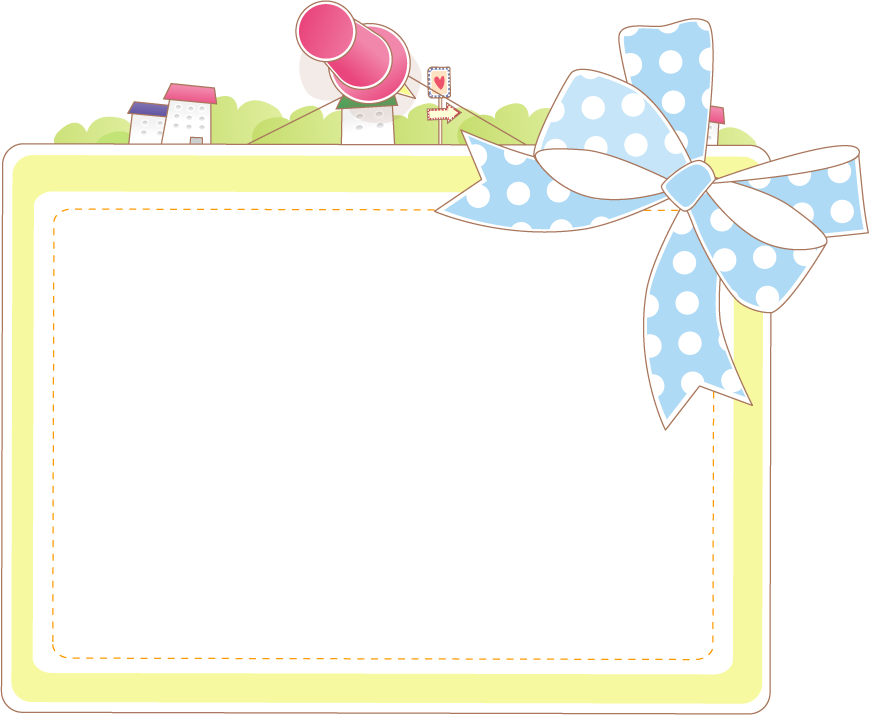 2. Kể thêm 
một số tình huống em cần sự hỗ trợ khi ở nơi công cộng
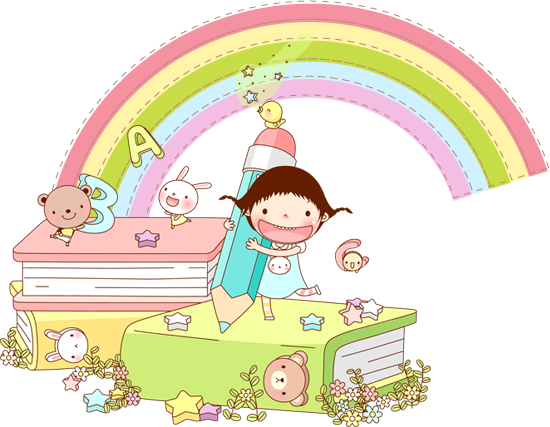 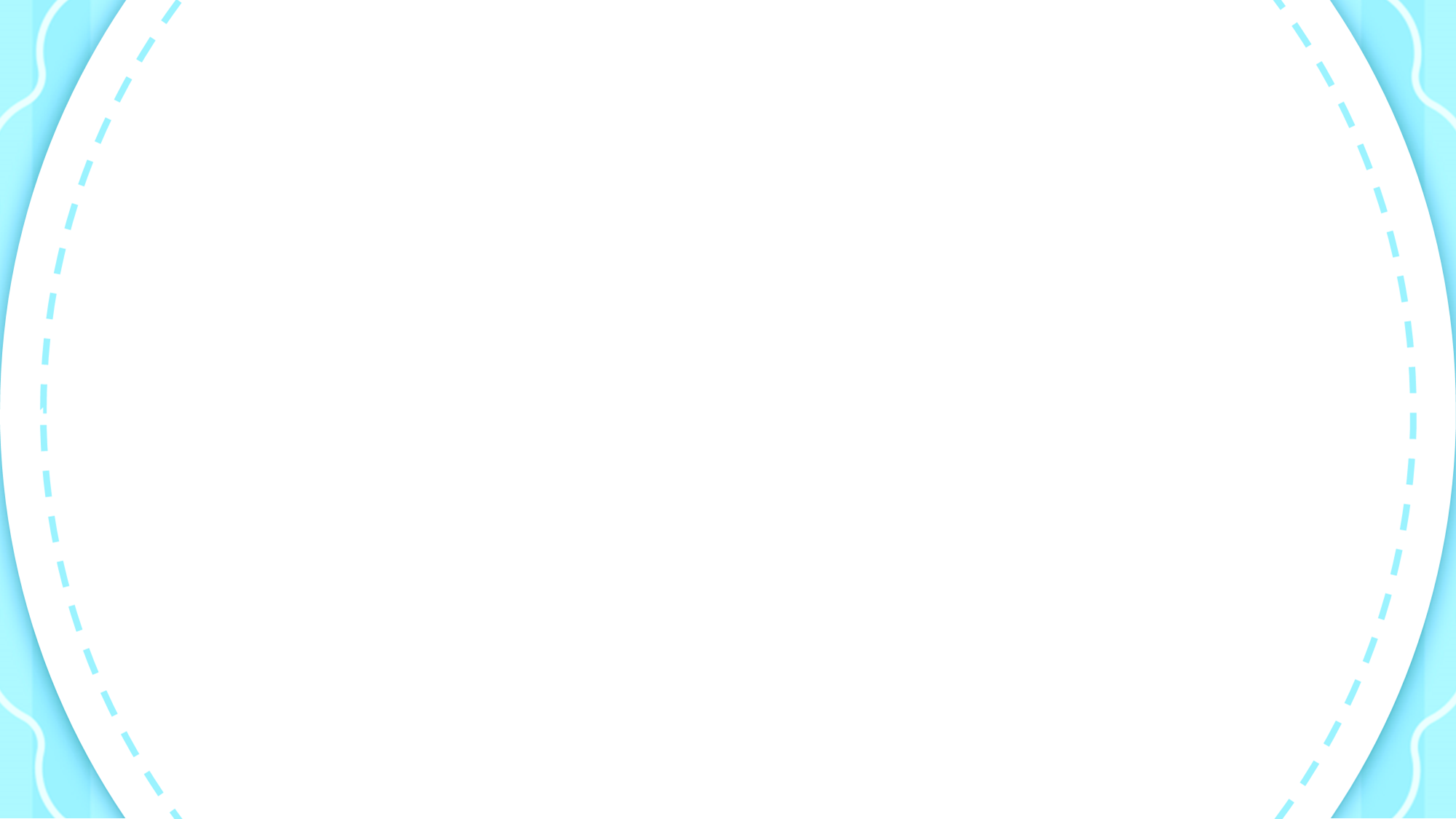 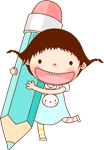 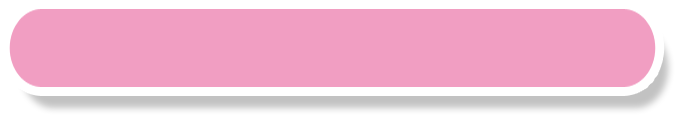 Em bị ngã khi tập xe đạp
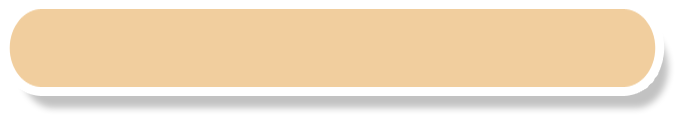 Em bị mất đồ dùng học tập
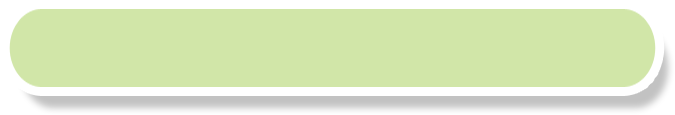 Em bị thương khi vui chơi
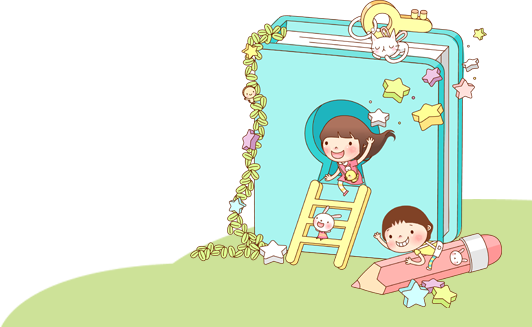 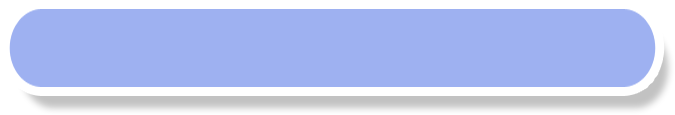 ………………………..
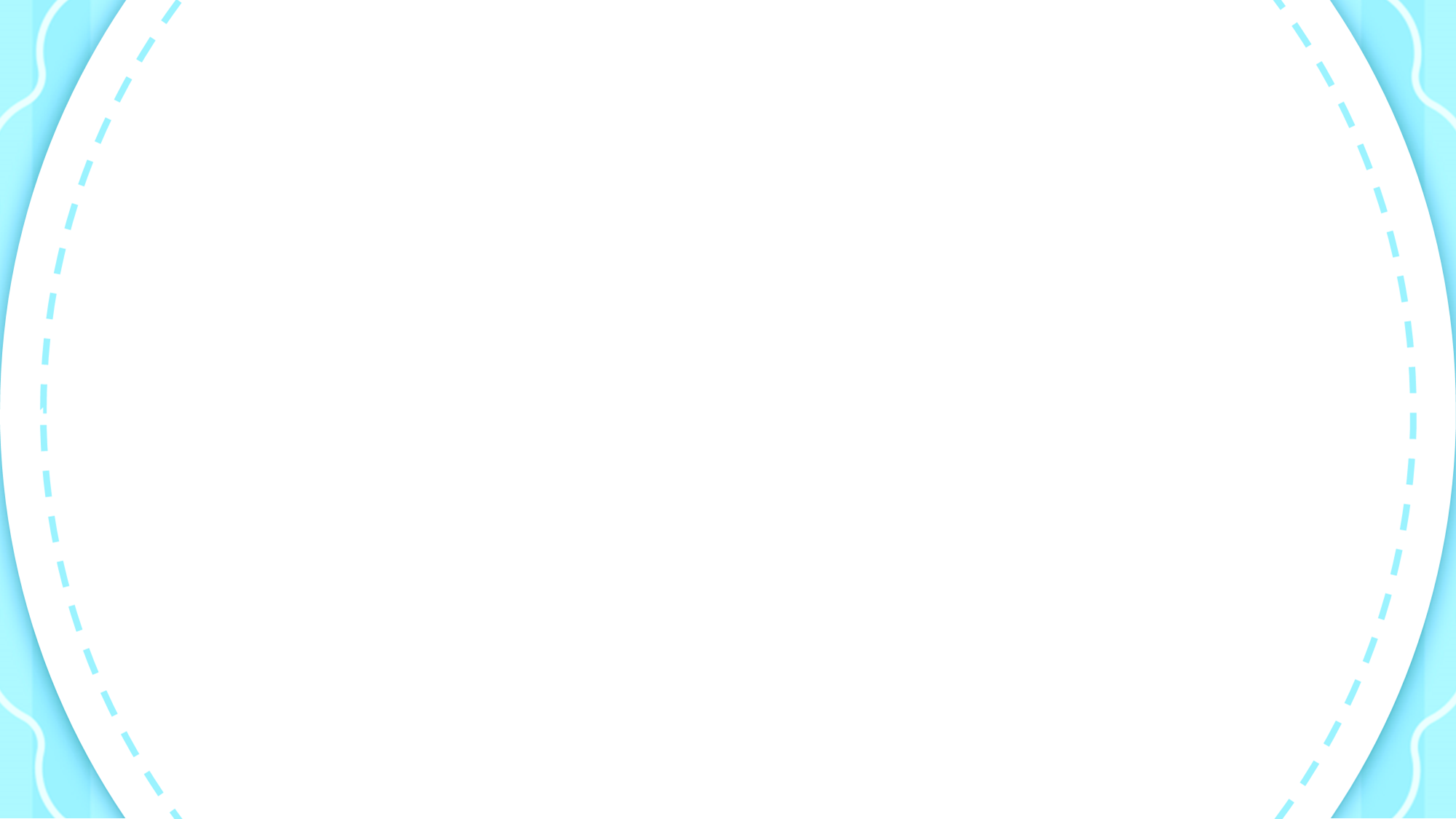 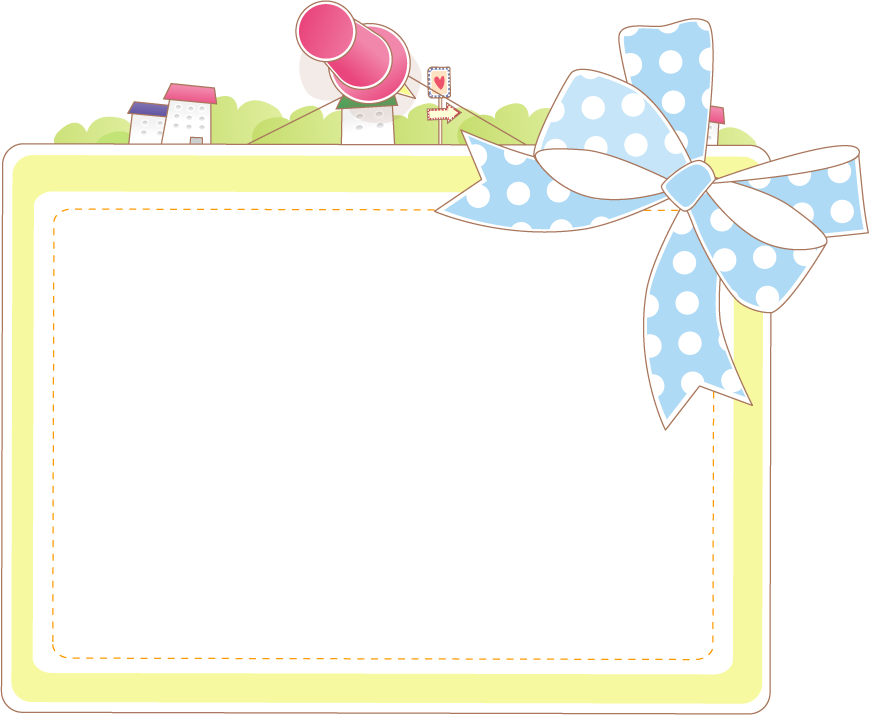 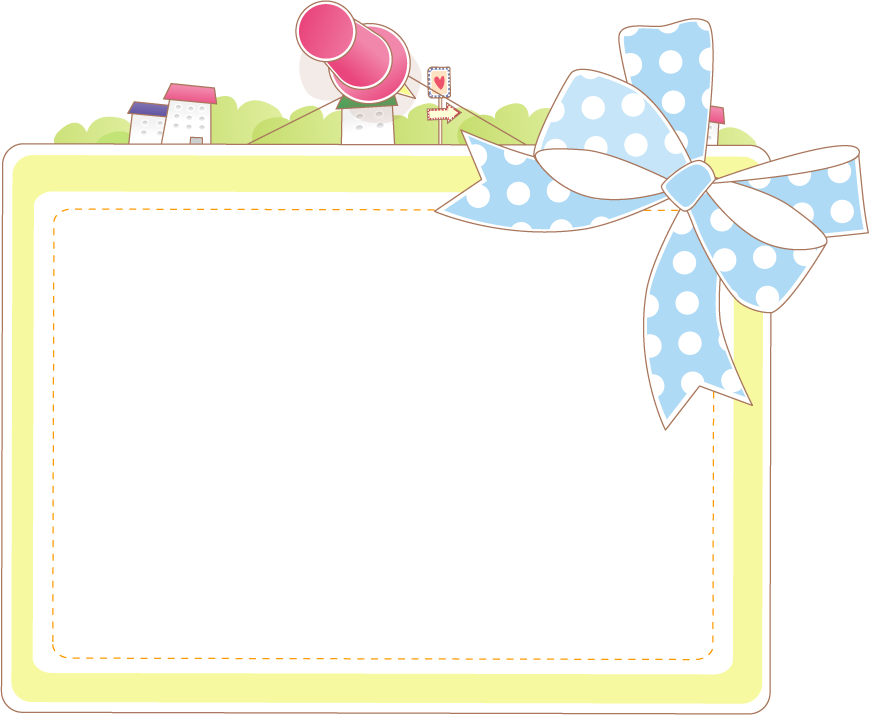 3. Vì sao 
em cần đến
 sự hỗ trợ đó?
Để xử lí sự việc dễ dàng và nhanh chóng hơn trước khi nó dẫn đến sự nguy hiểm
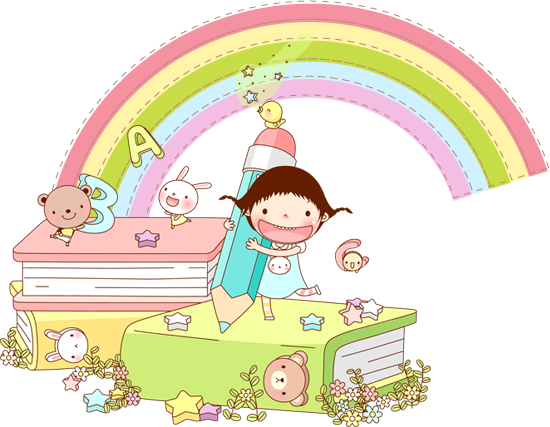 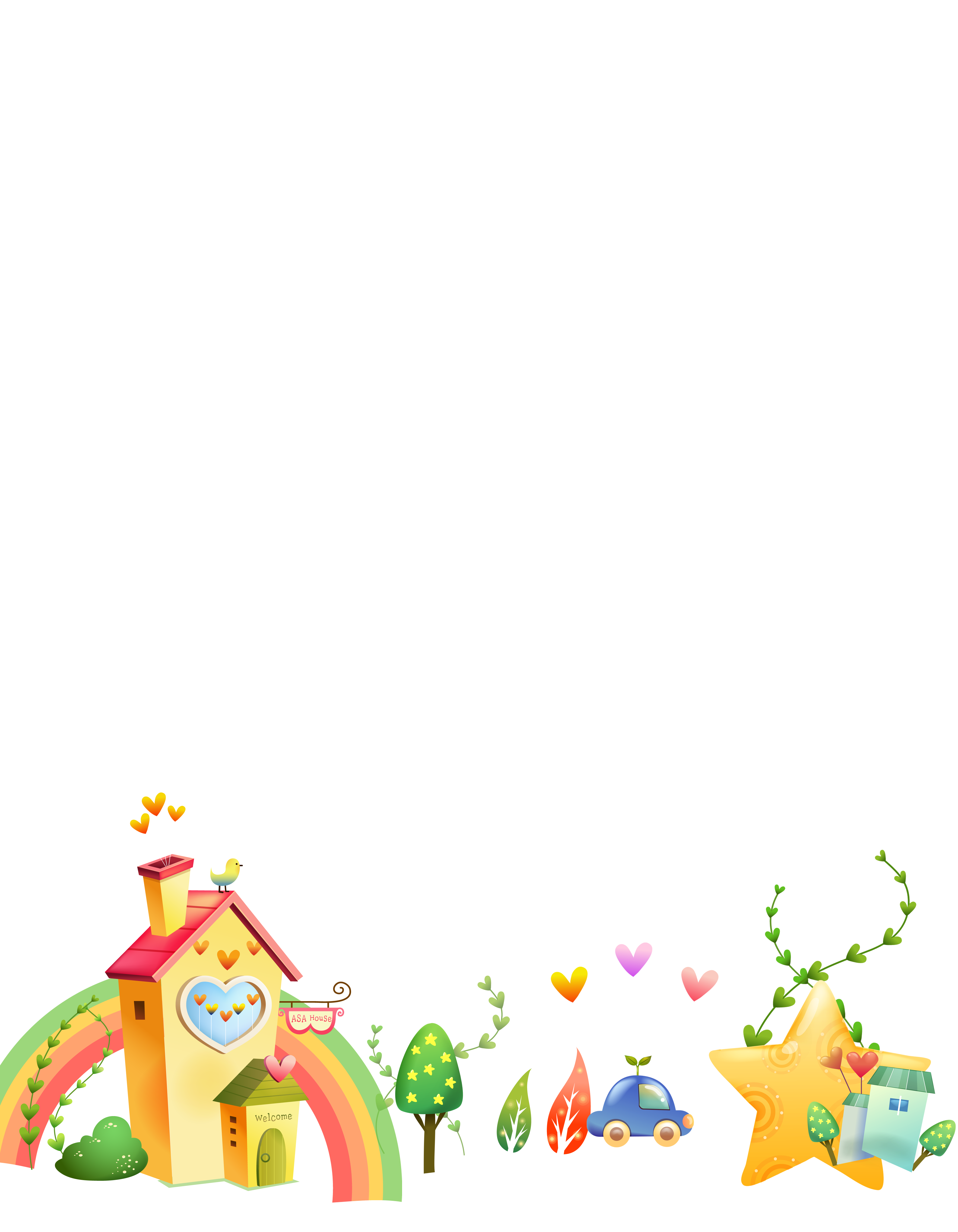 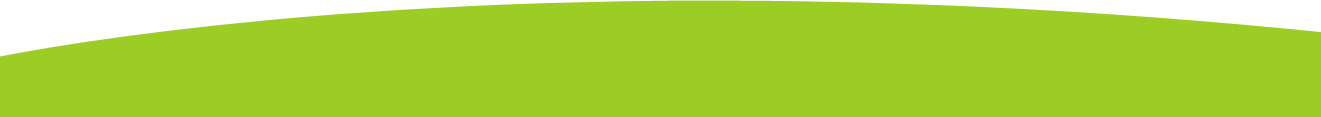 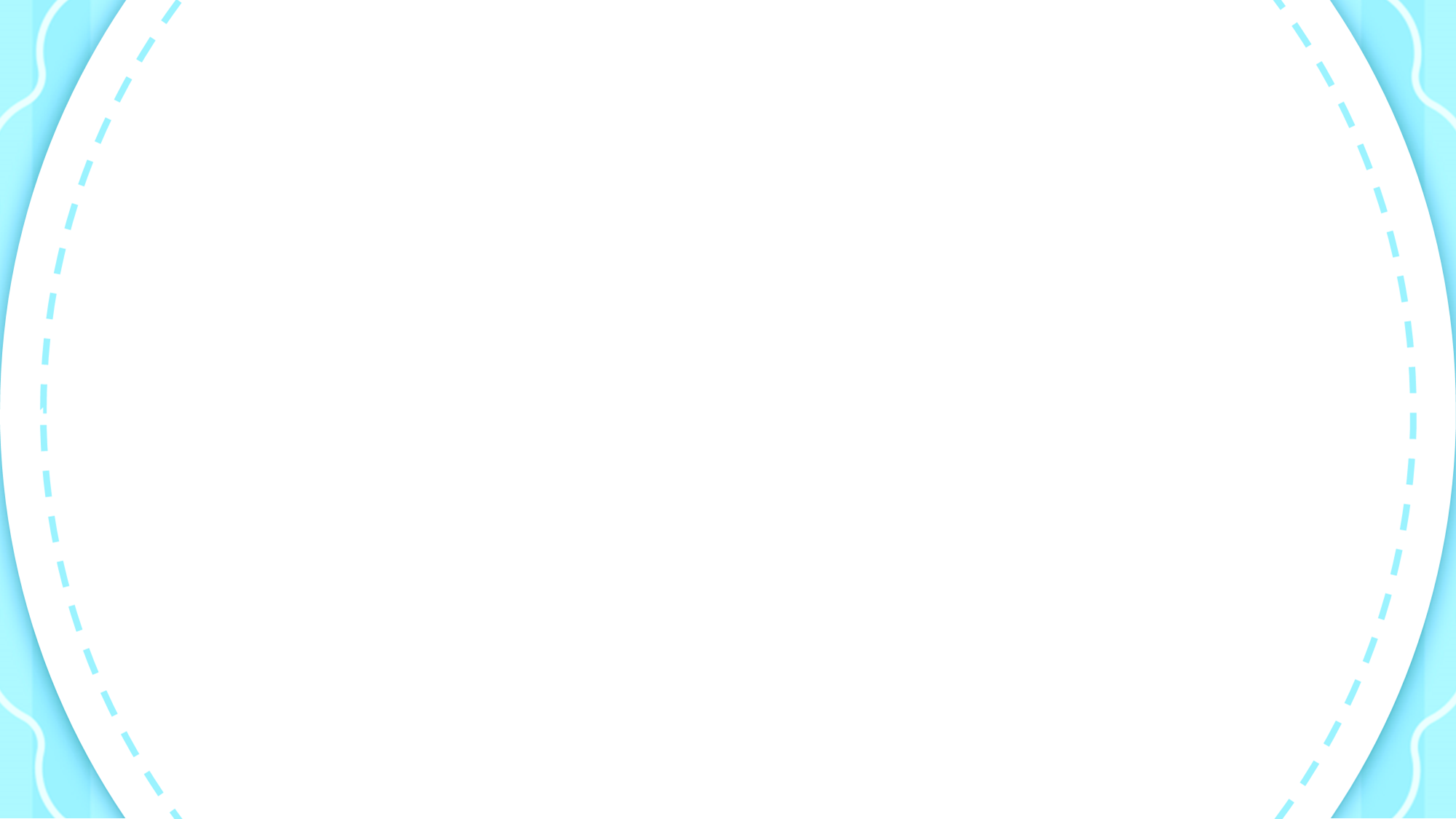 4. Tìm hiểu cách tìm kiếm sự hỗ trợ khi ở nơi công cộng
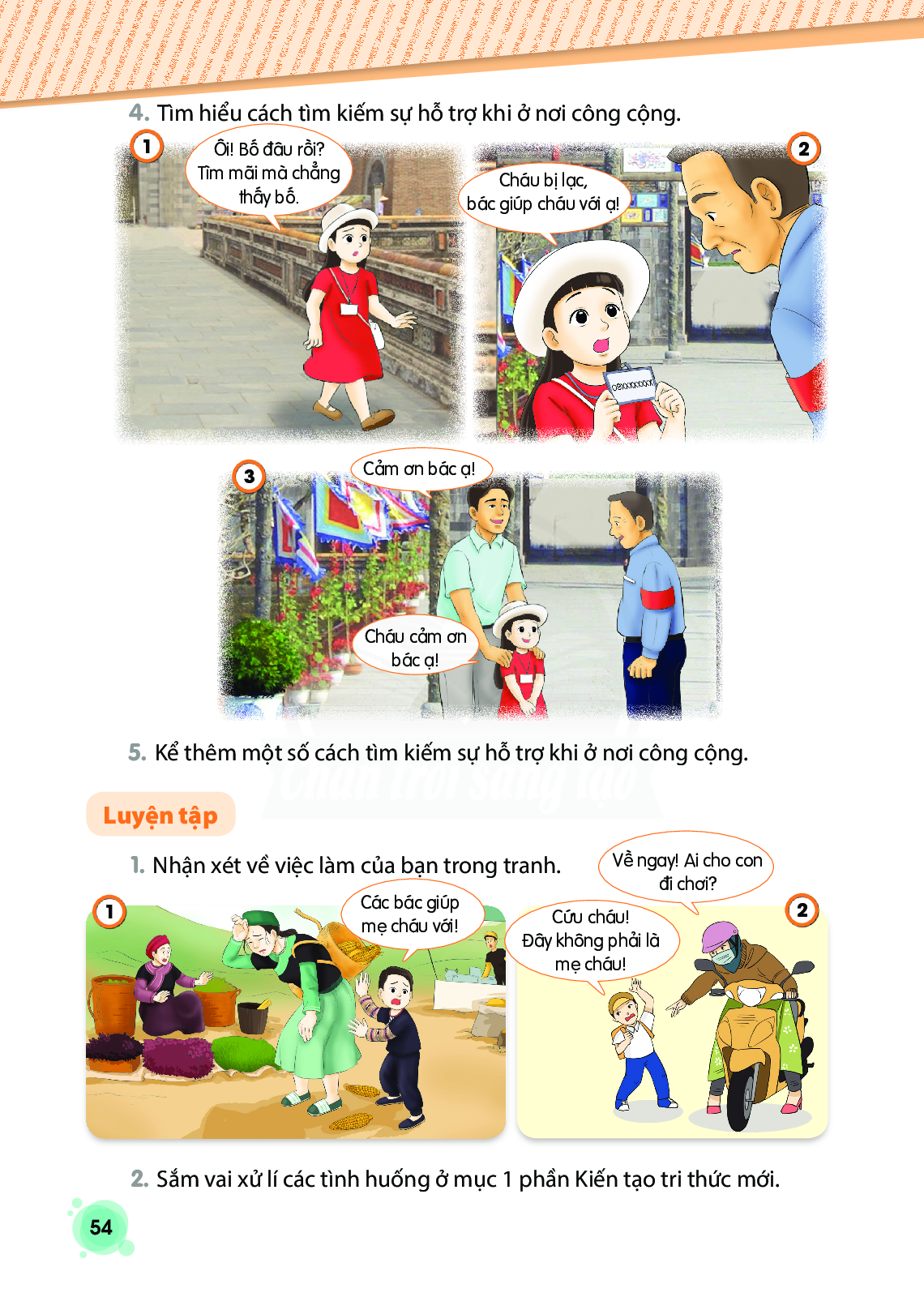 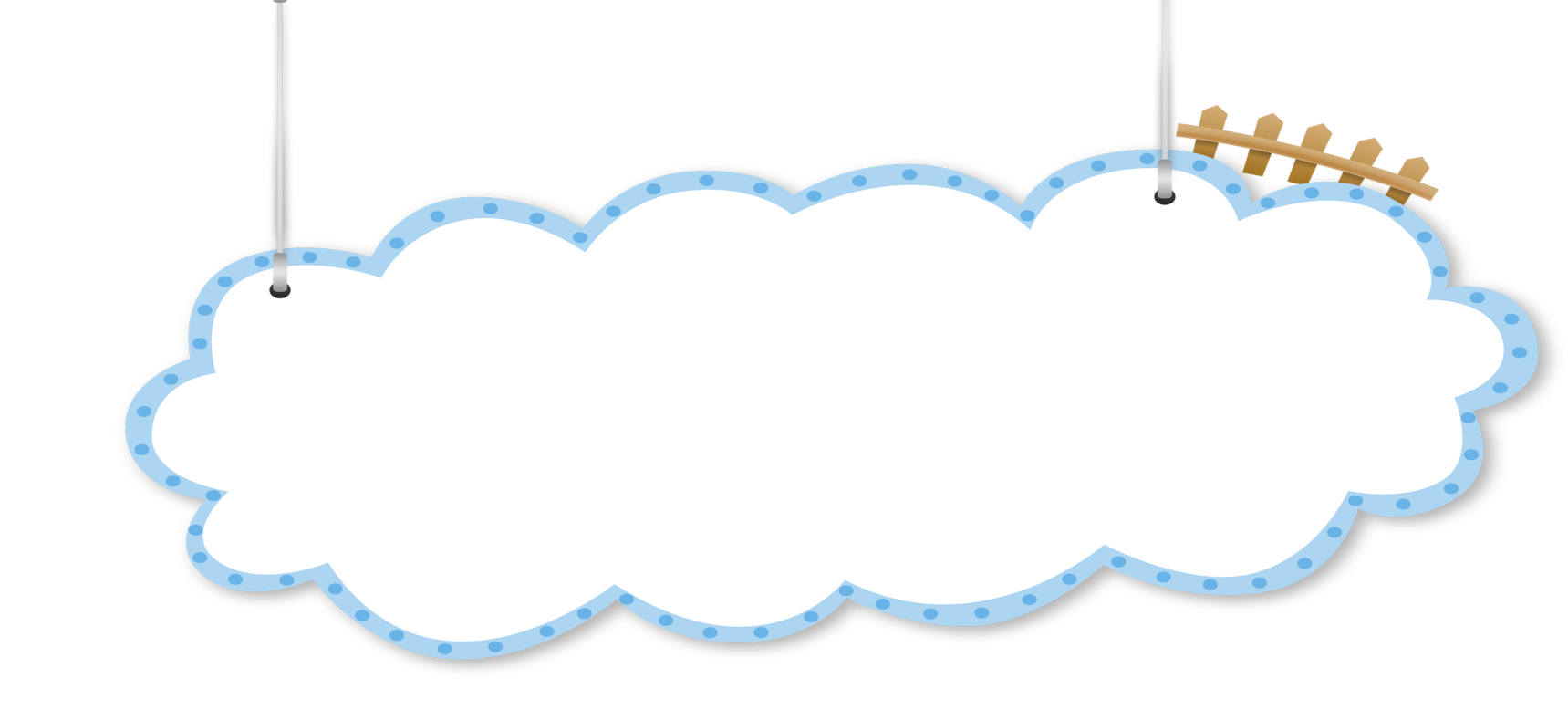 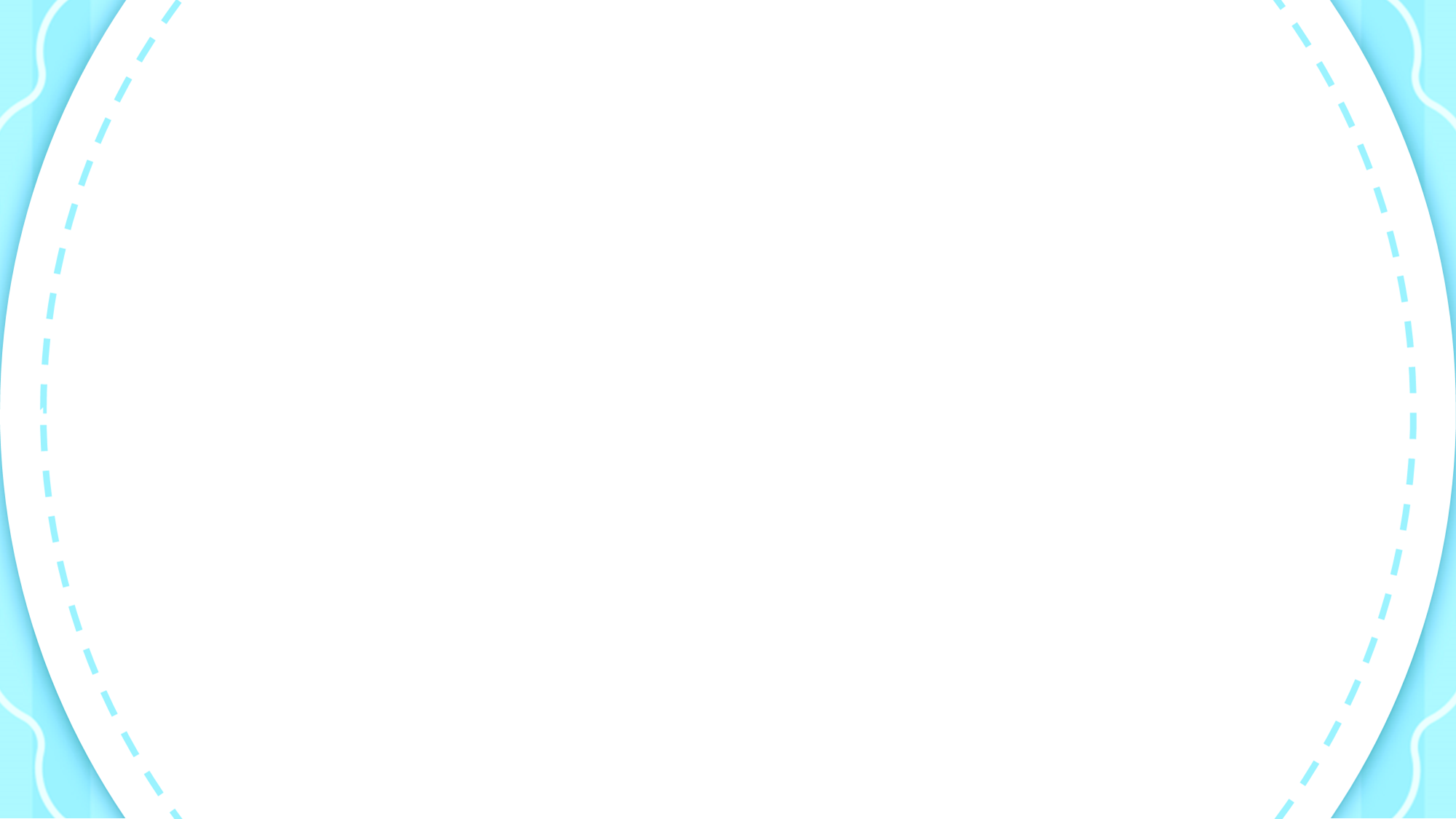 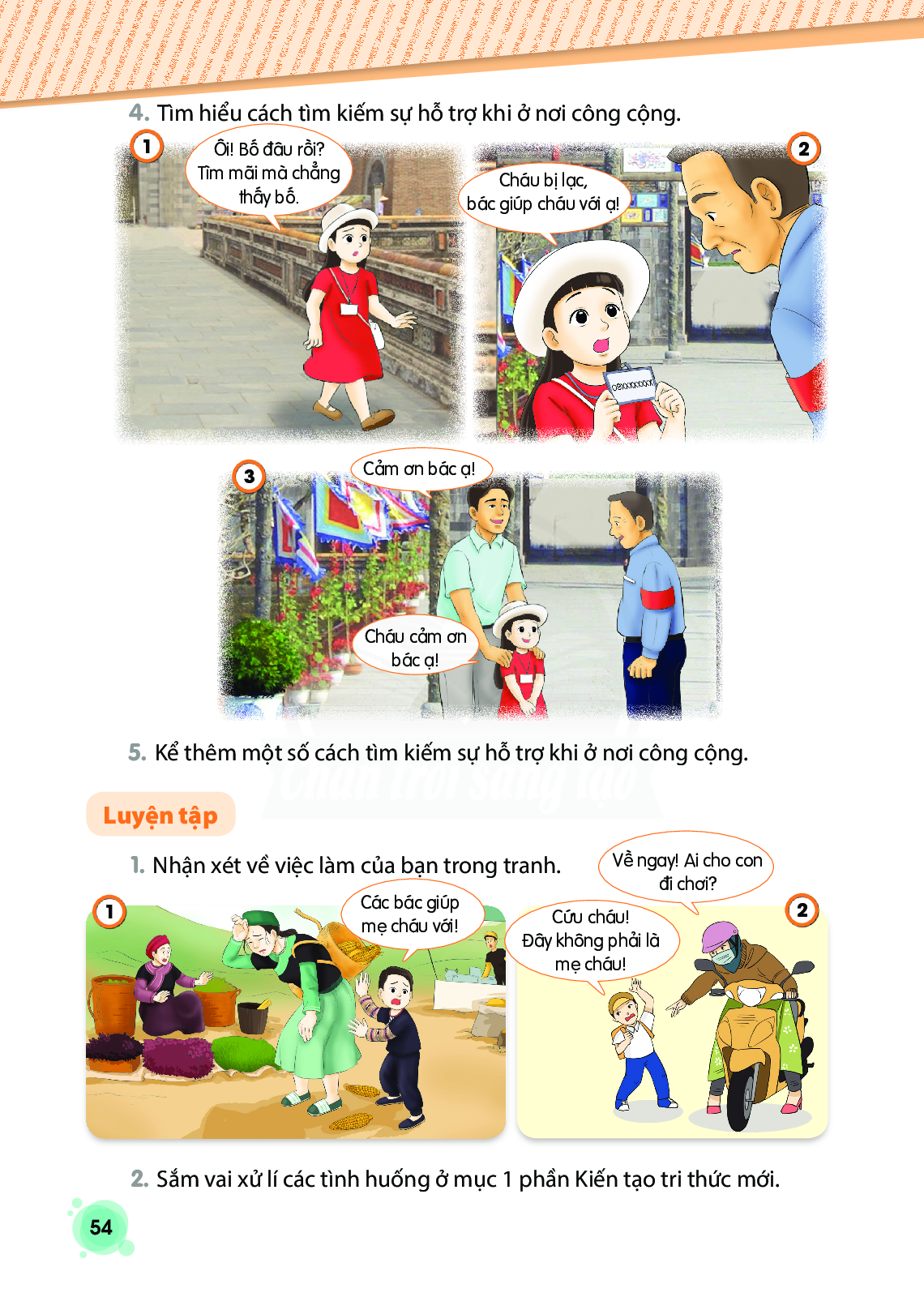 Quan sát tranh 
và trả lời câu hỏi
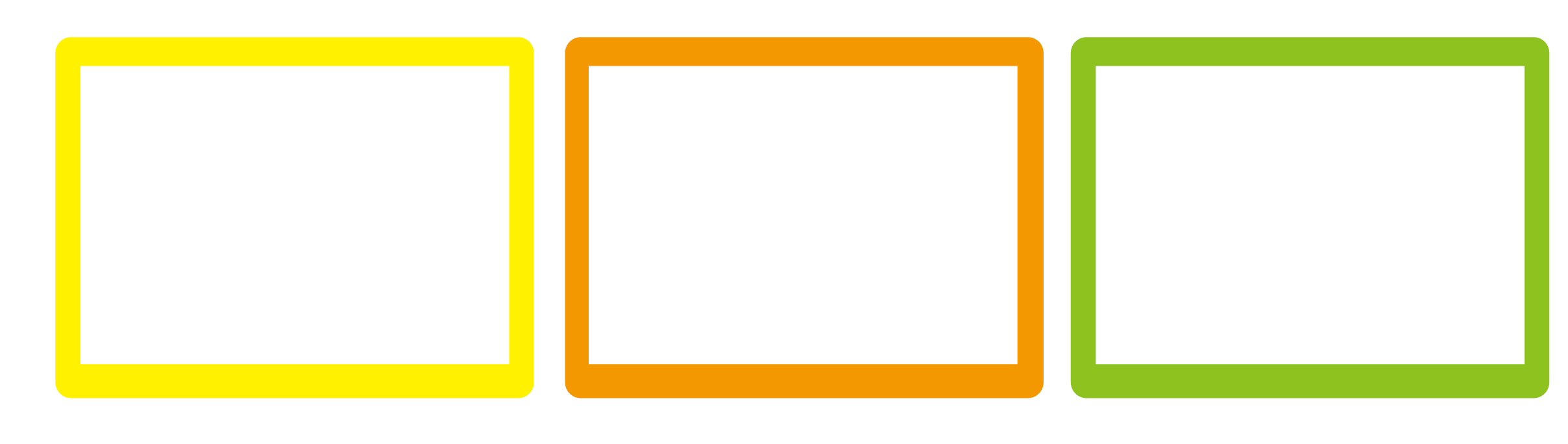 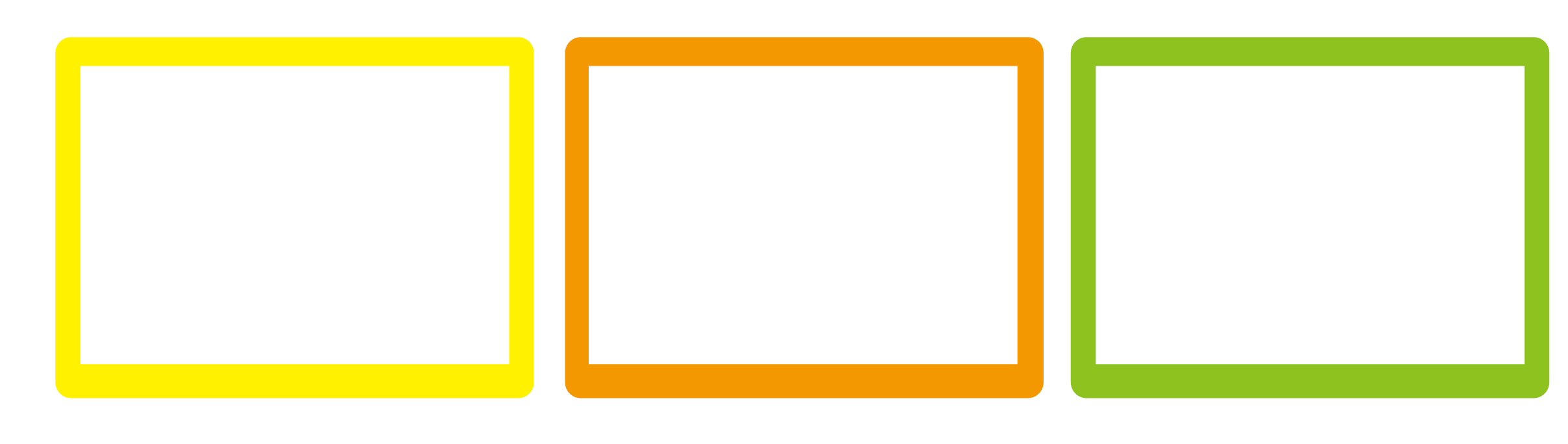 Bạn nhờ bác bảo vệ ở gần đó gọi điện cho bố
Bạn nhỏ 
bị lạc bố
Bạn nhỏ 
gặp chuyện gì?
Bạn nhỏ 
đã làm gì?
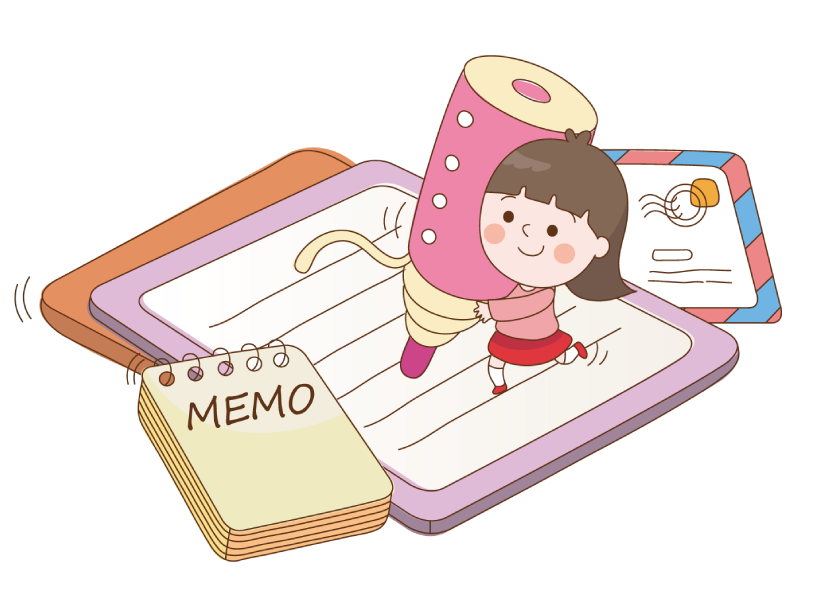 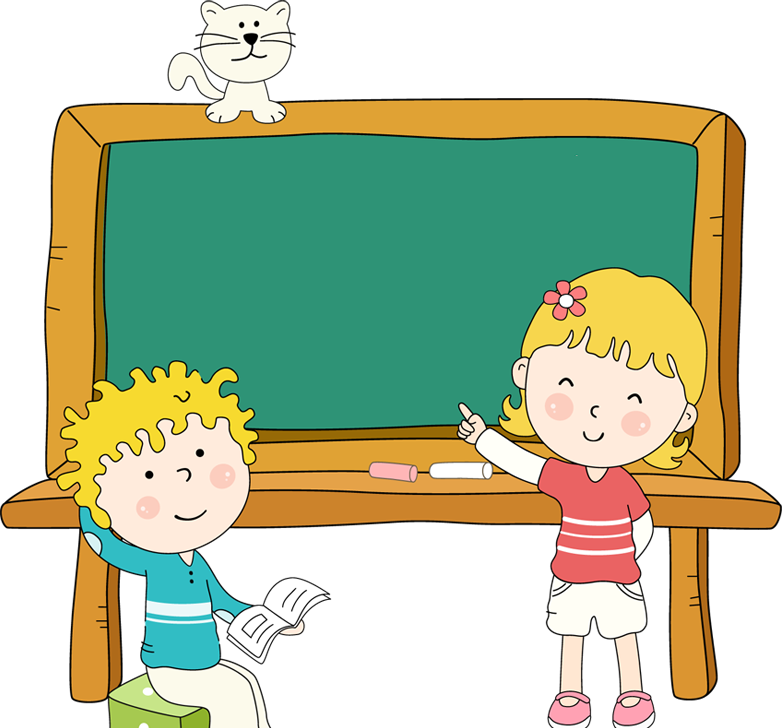 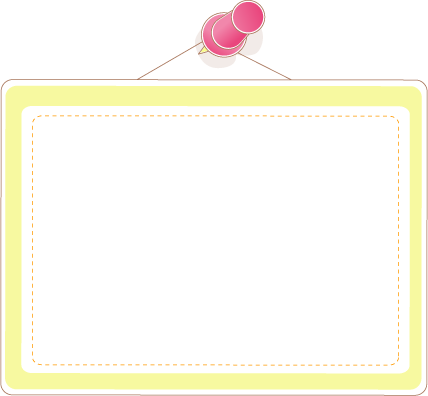 Em hãy chia sẻ một cách tìm kiếm hỗ trợ khi ở nơi công cộng
Nhờ mọi người xung quanh giúp đỡ.
Báo cảnh sát, công an khu vực ở gần đó.
Gọi điện thoại cho người thân.
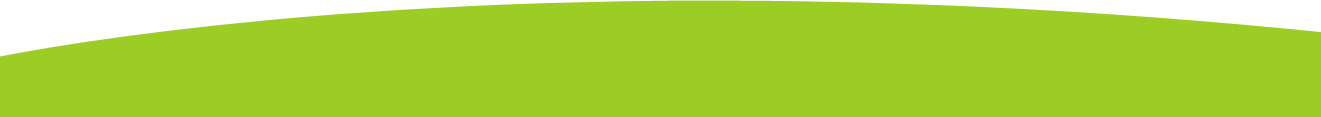 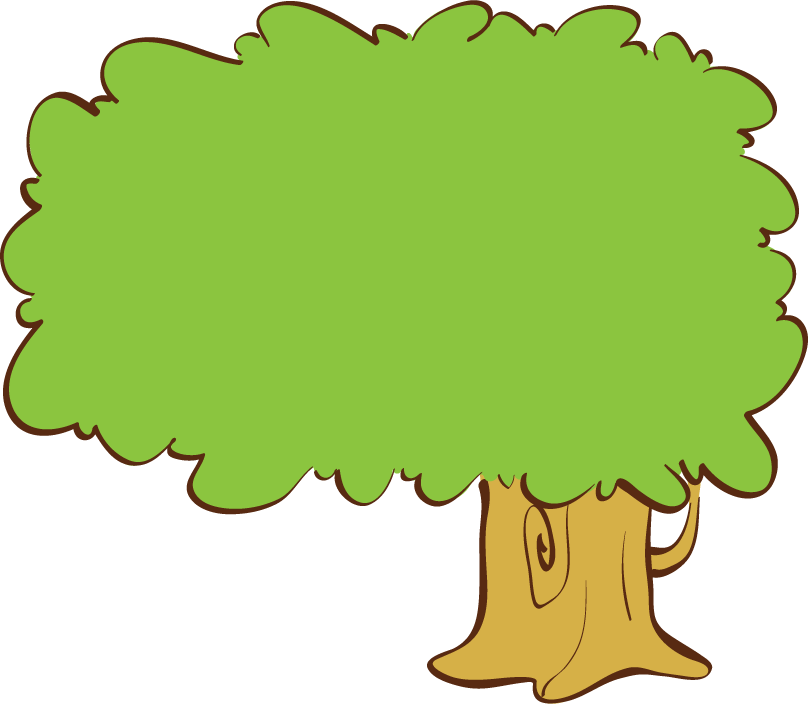 Củng cố
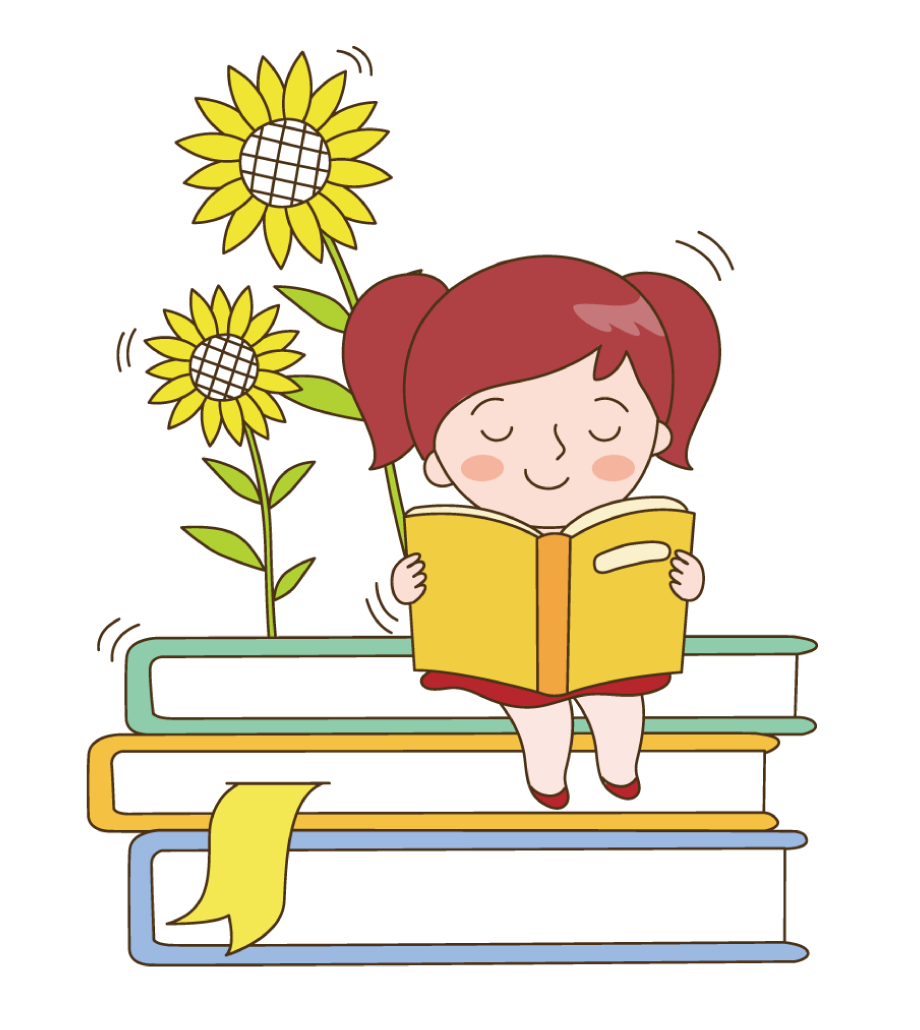 Dặn dò
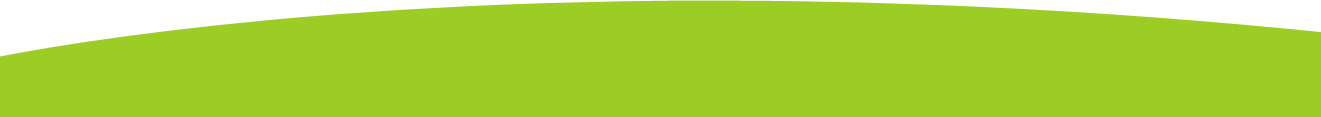 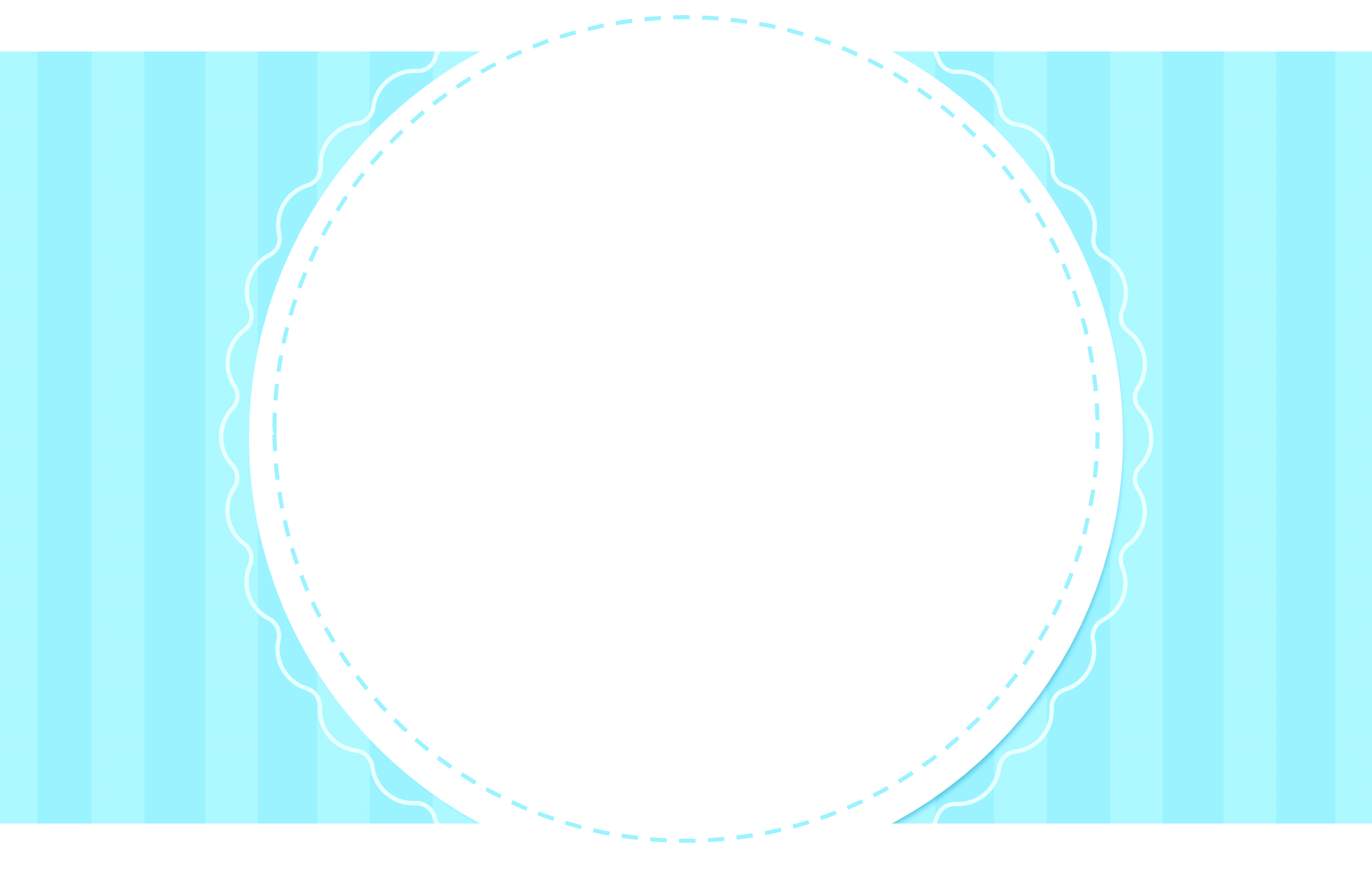 Tạm biệt vàhẹn gặp lại!
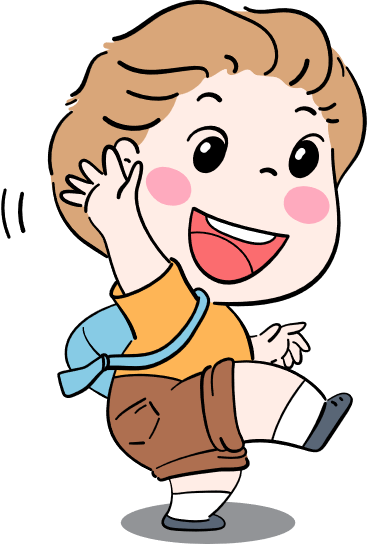 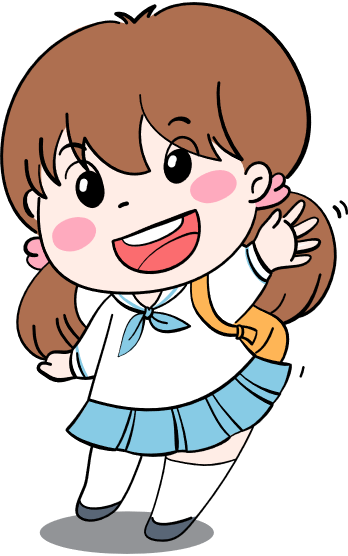 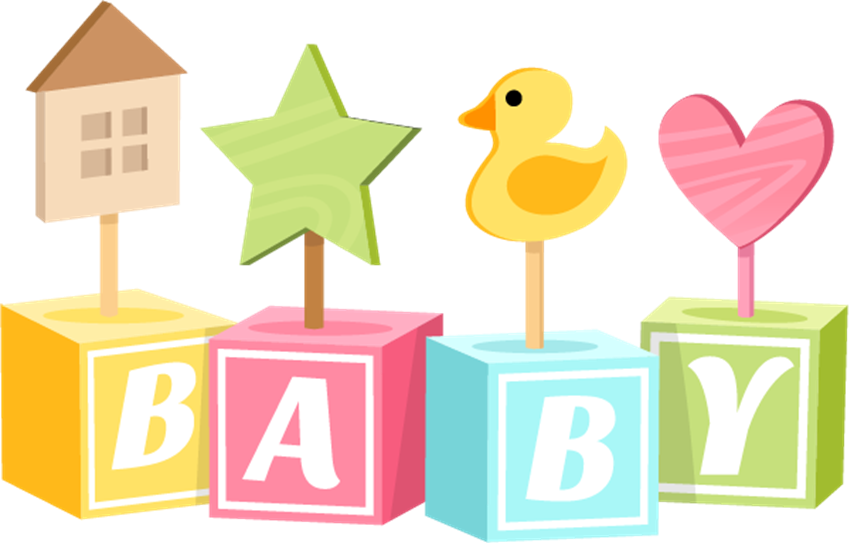 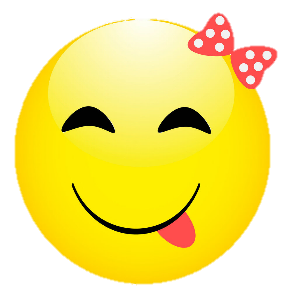 BÀI SOẠN CỦA EM LAN HƯƠNG . 
KÍNH MONG QUÝ THẦY CÔ KHÔNG SHARE VÀO CÁC HỘI NHÓM.
Thầy/Cô đăng ký lấy giáo án liên hệ link Facebook Lan Hương: https://www.facebook.com/profile.php?id=100049274364068
SĐT zalo Lan Hương: 035.447.3852